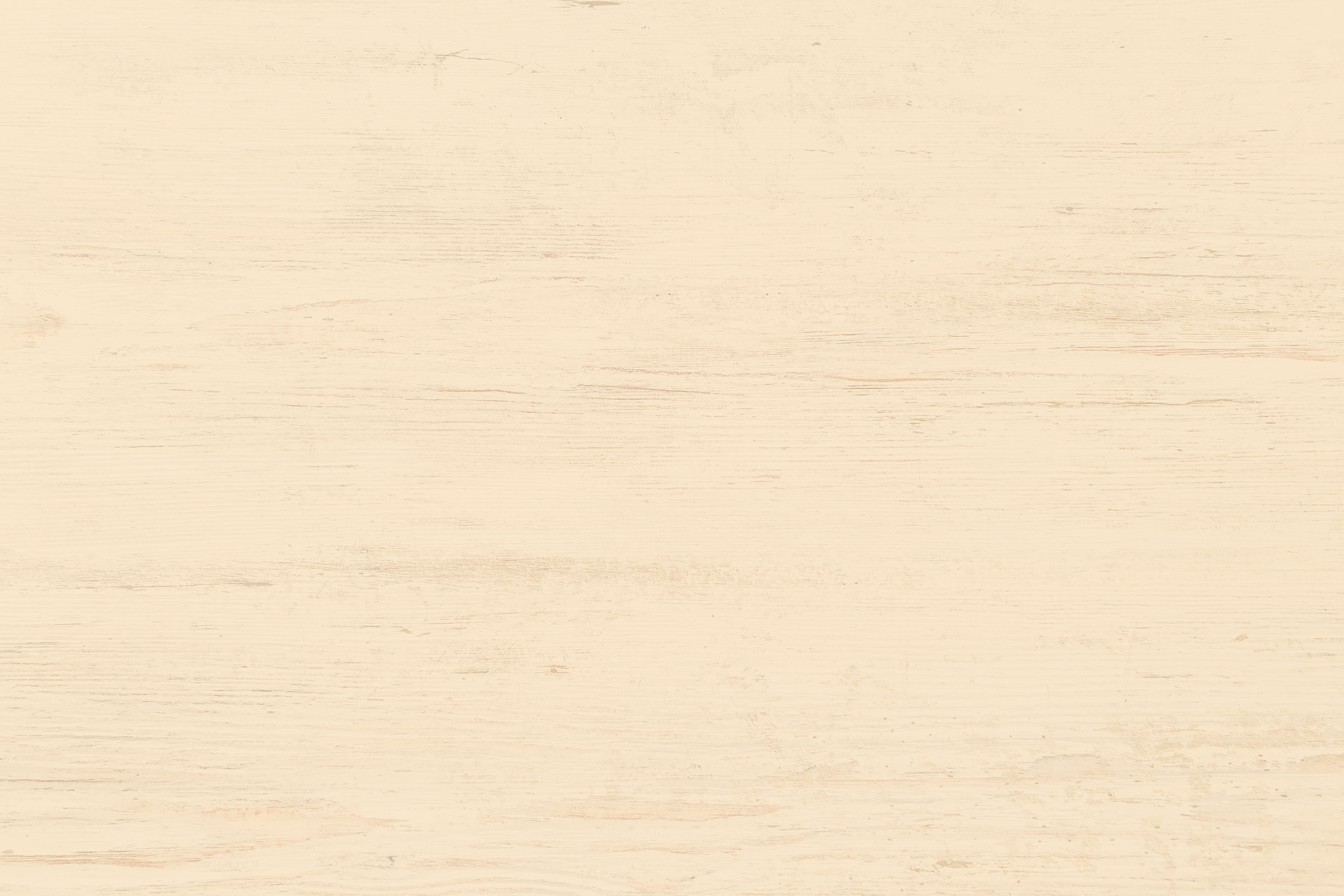 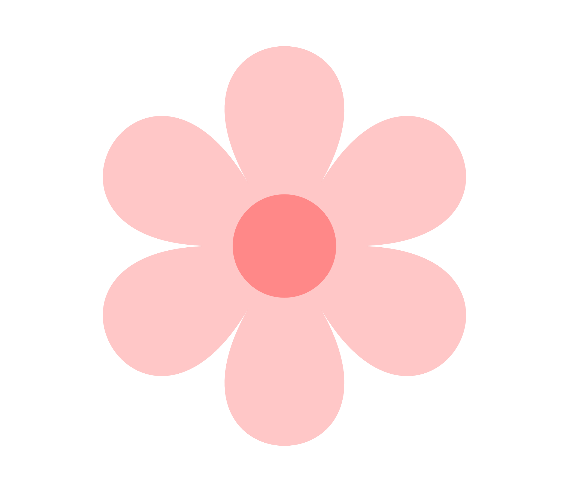 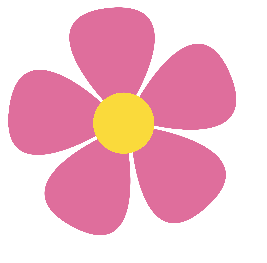 LUYỆN TẬP
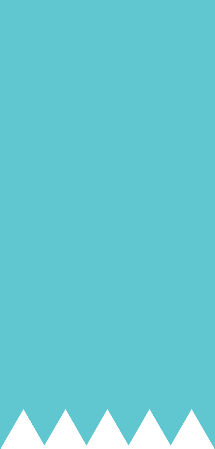 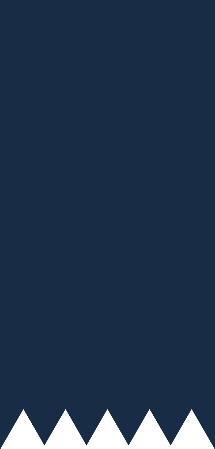 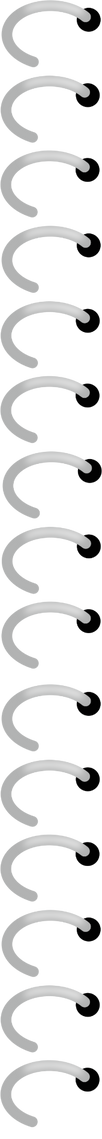 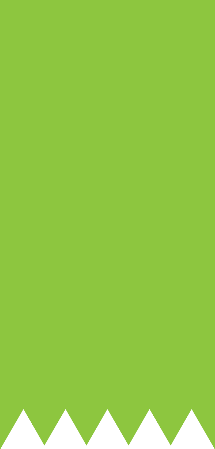 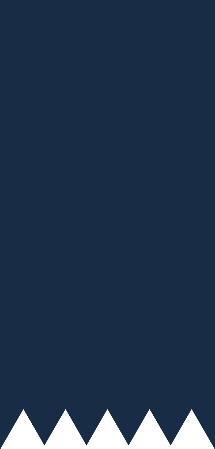 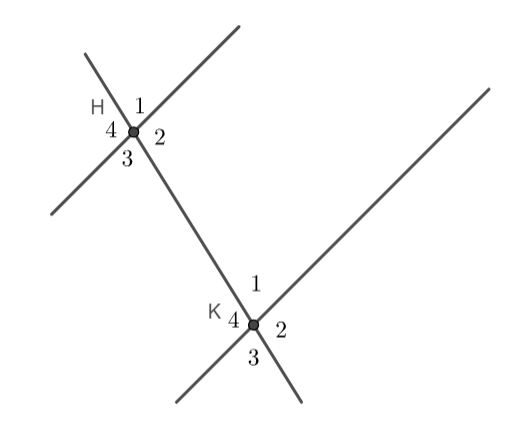 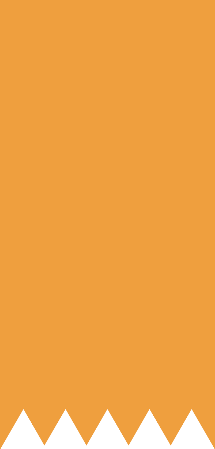 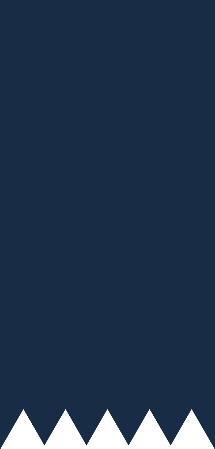 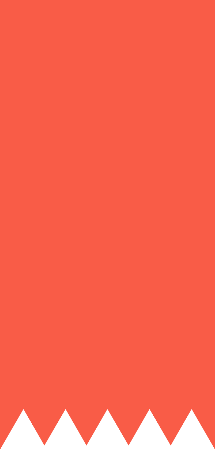 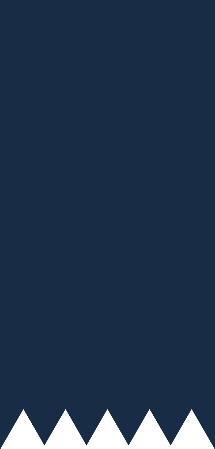 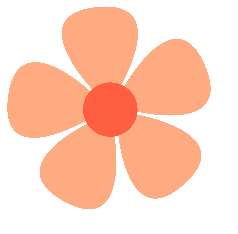 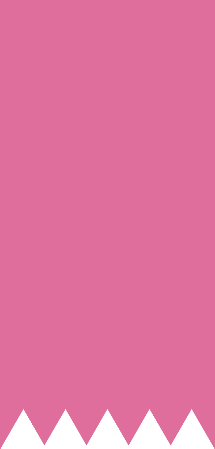 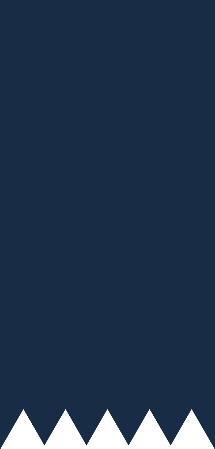 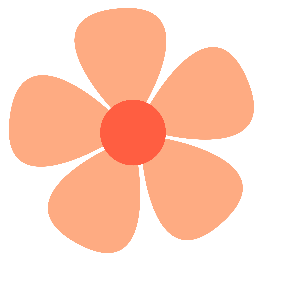 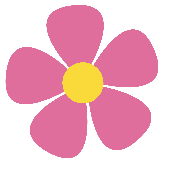 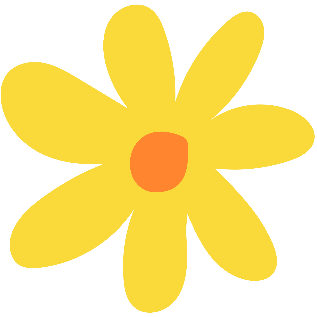 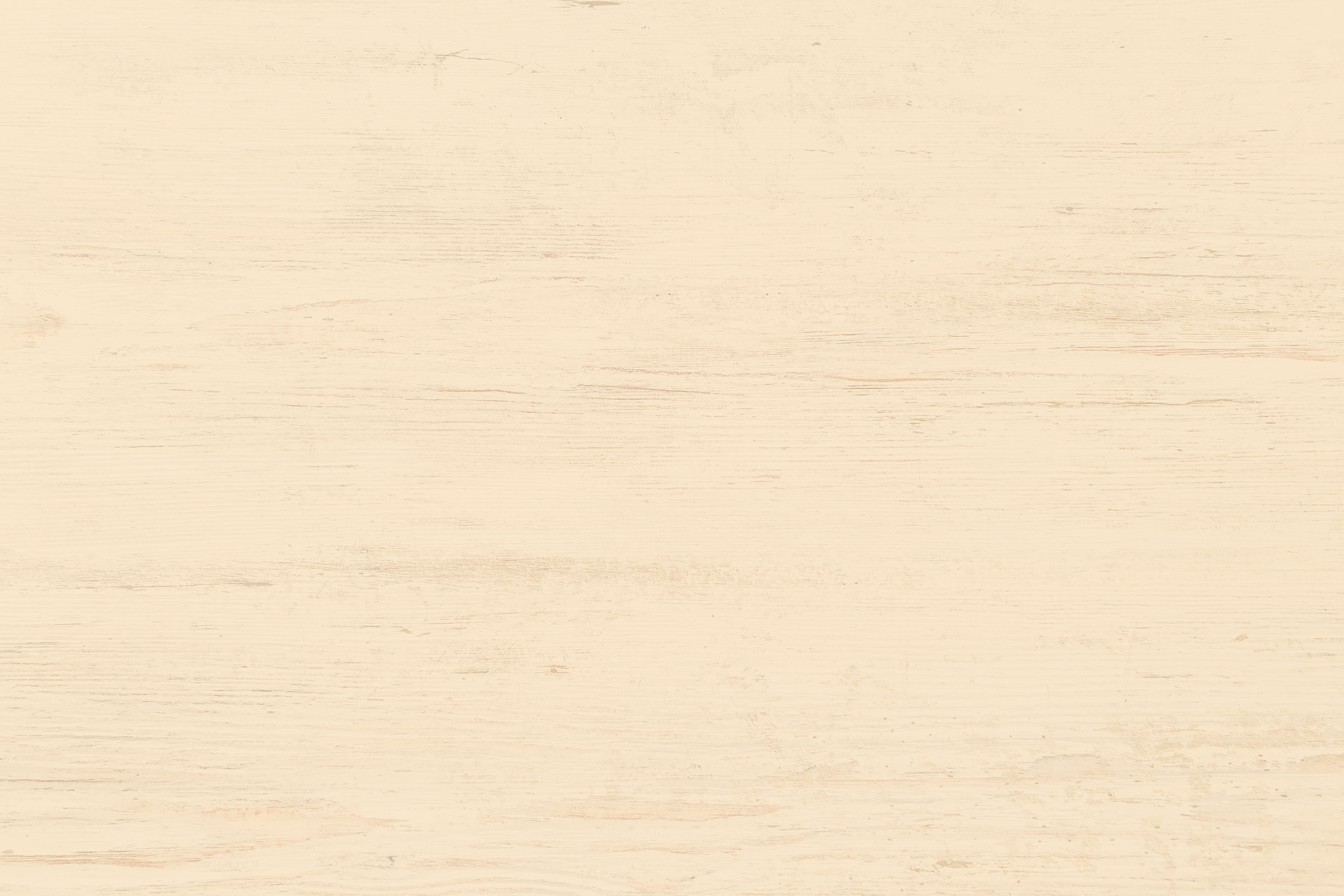 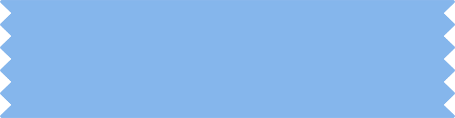 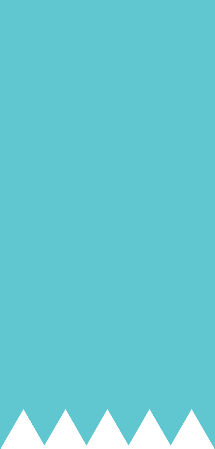 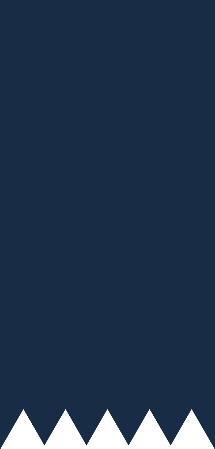 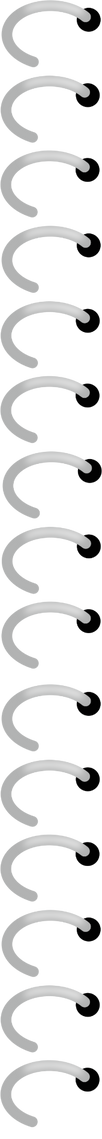 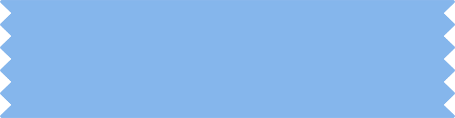 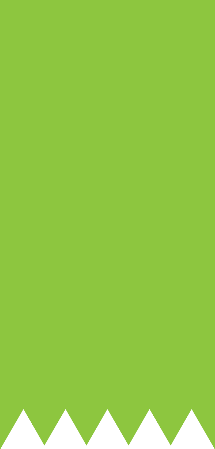 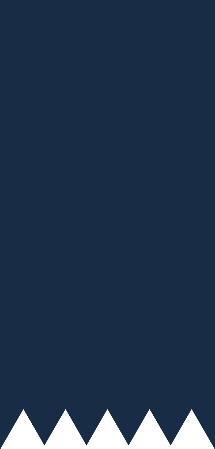 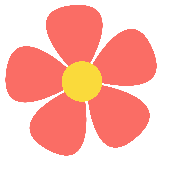 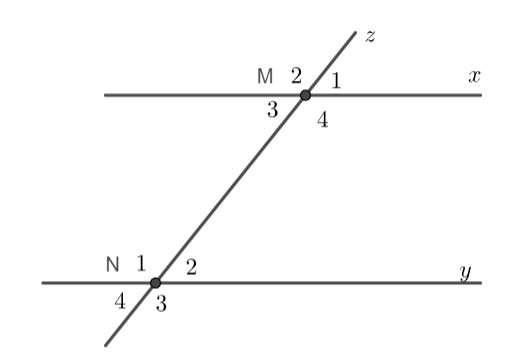 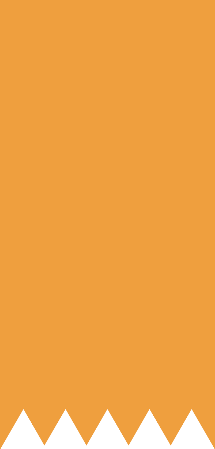 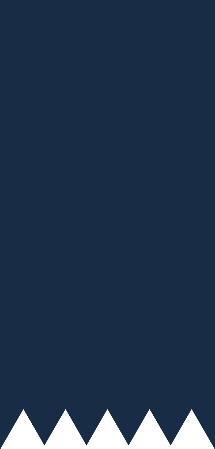 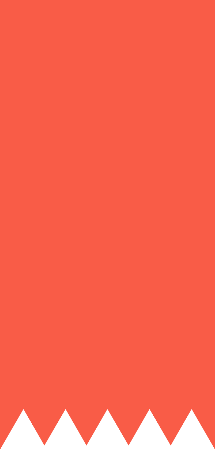 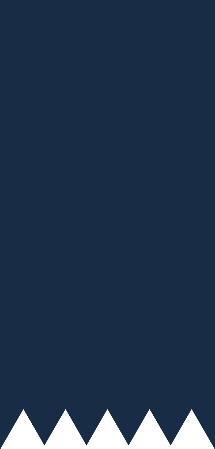 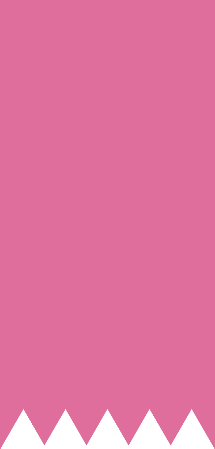 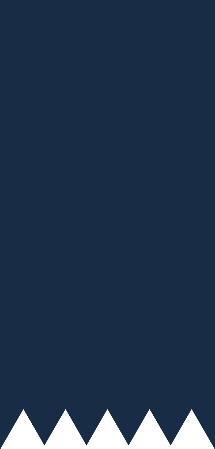 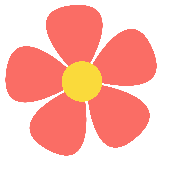 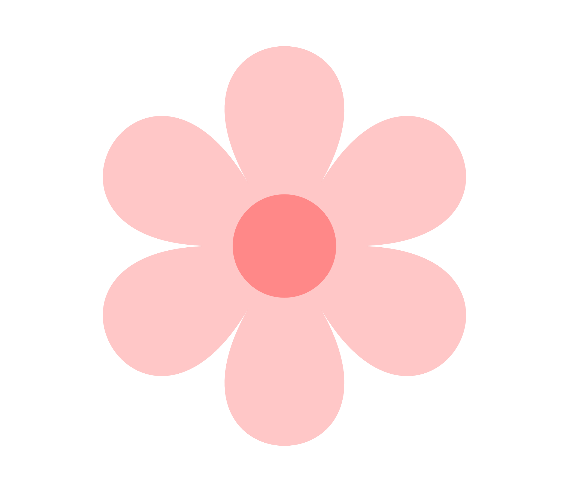 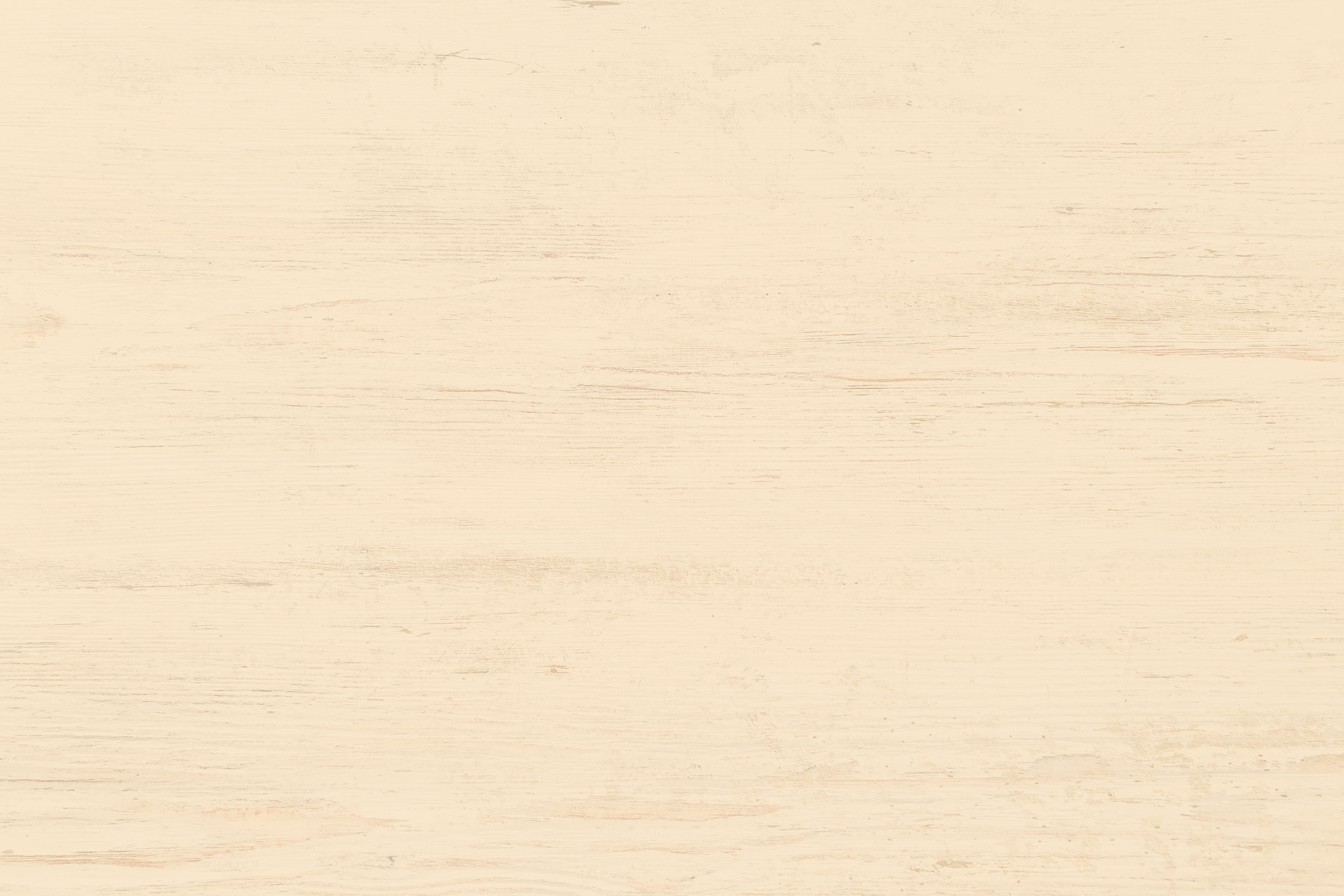 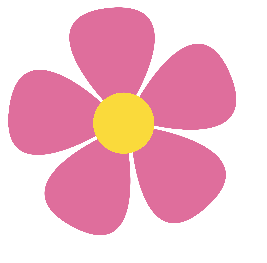 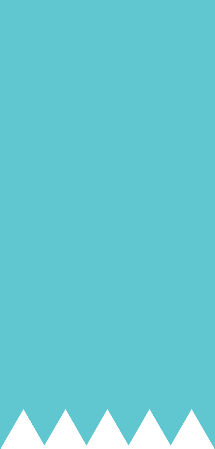 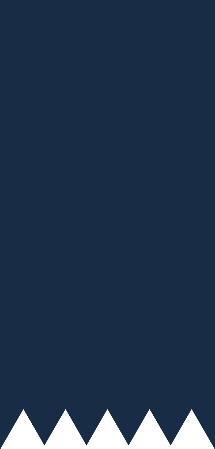 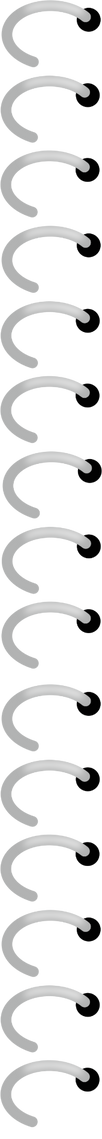 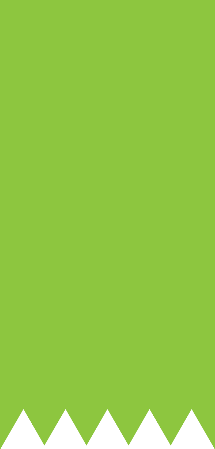 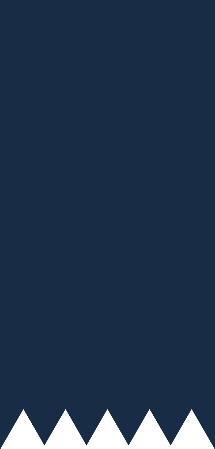 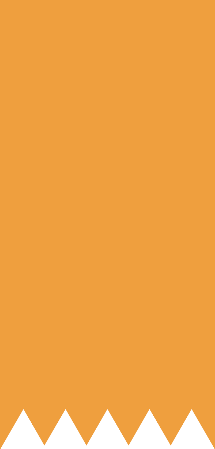 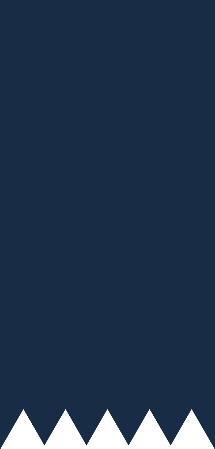 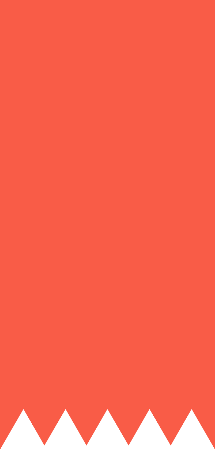 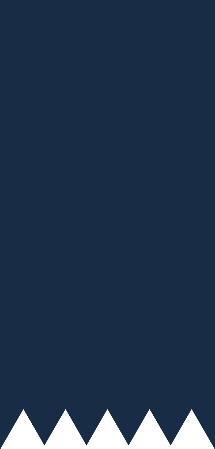 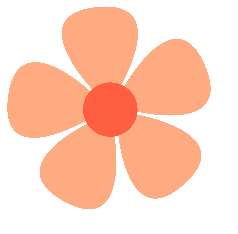 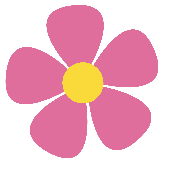 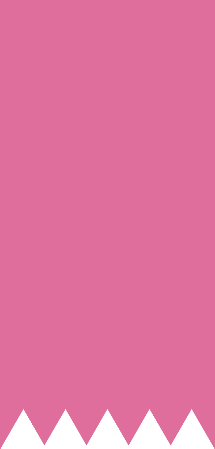 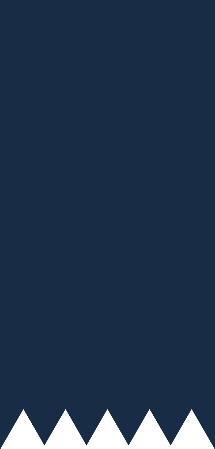 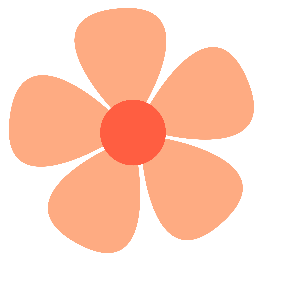 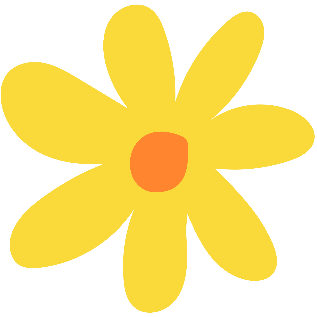 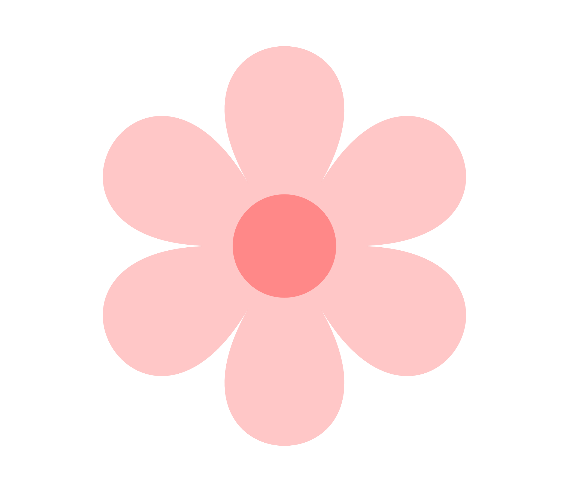 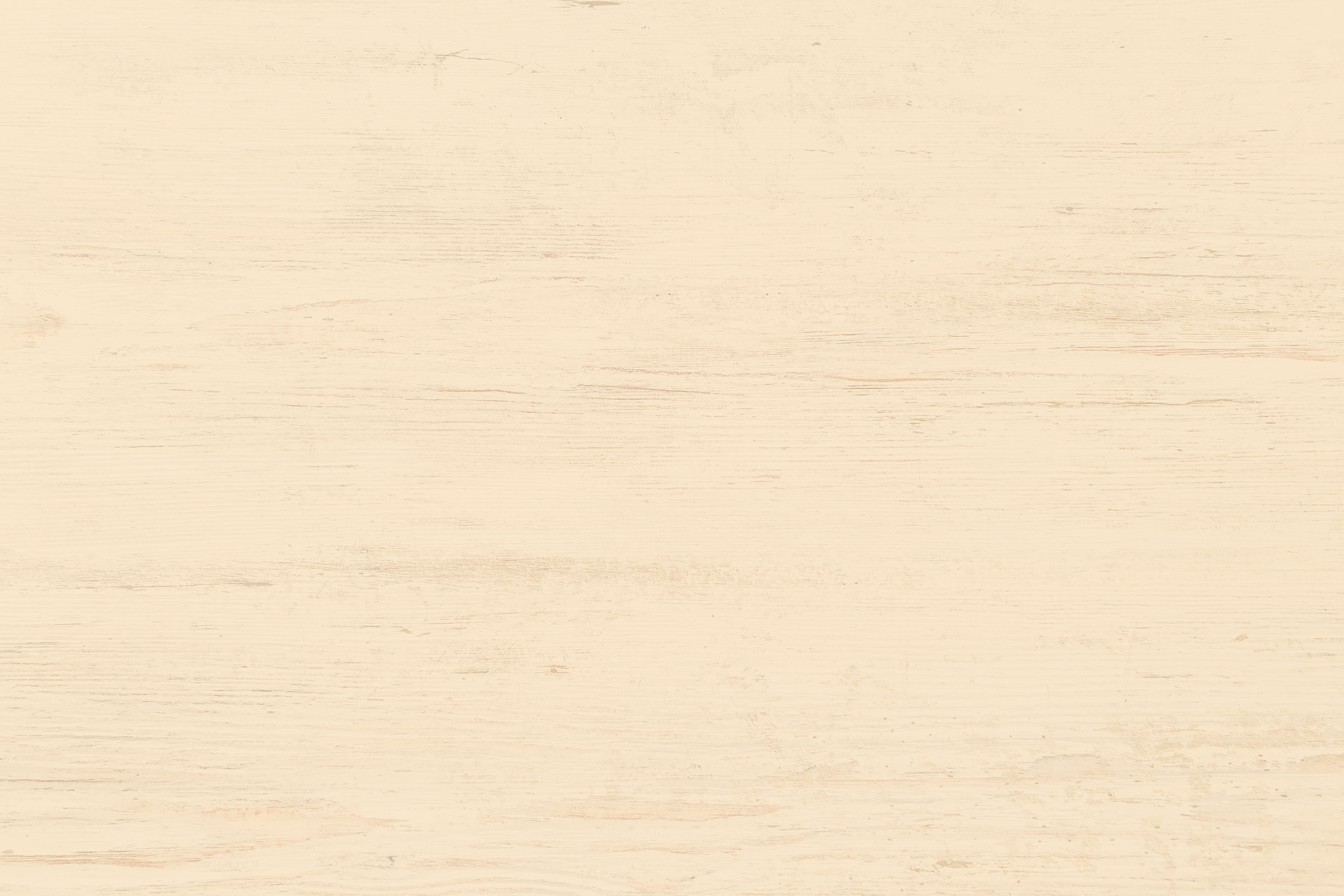 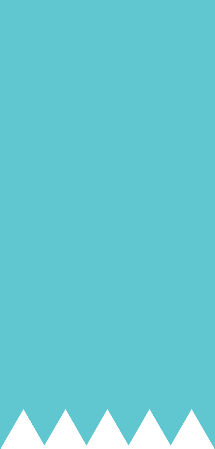 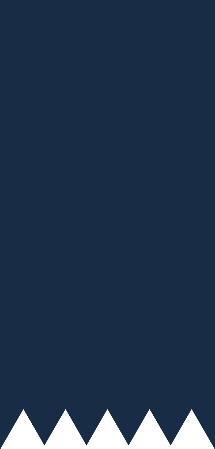 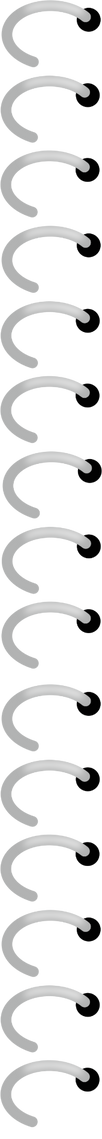 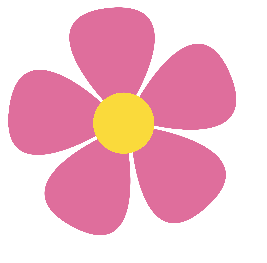 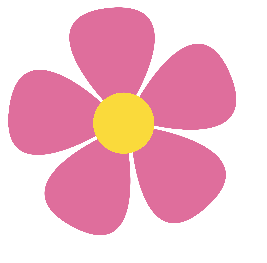 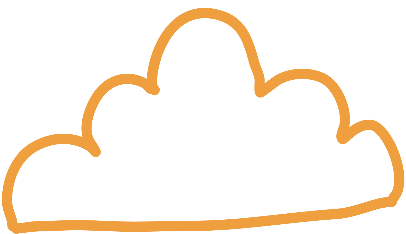 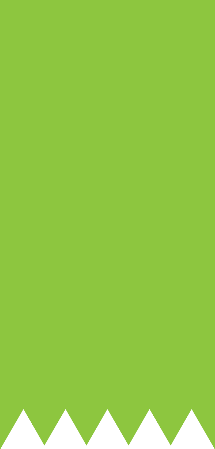 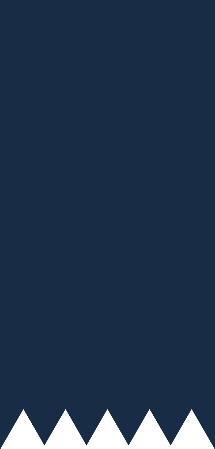 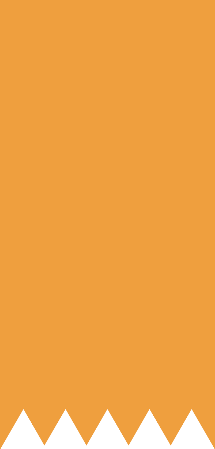 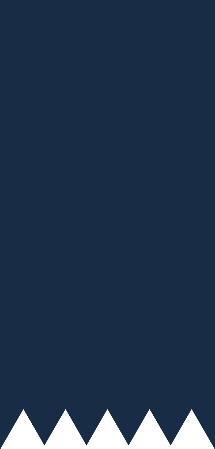 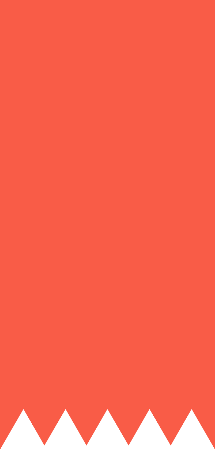 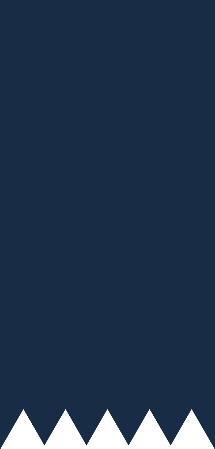 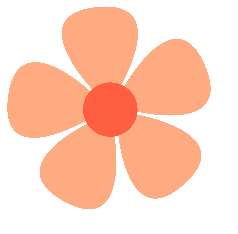 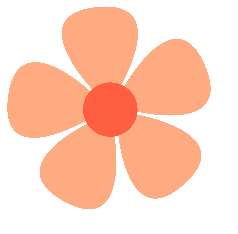 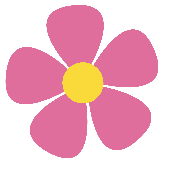 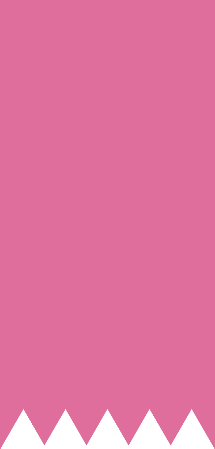 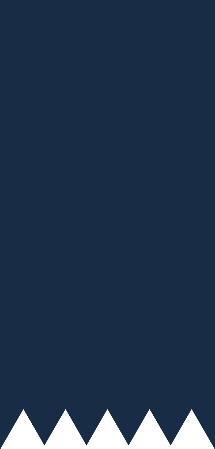 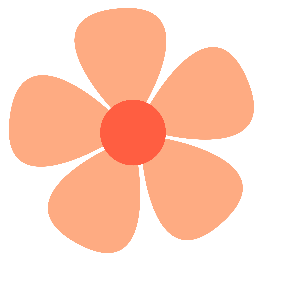 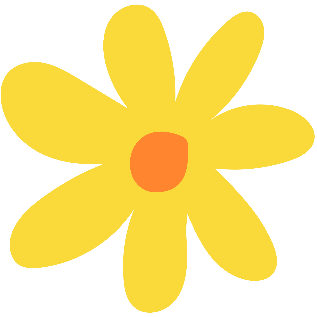 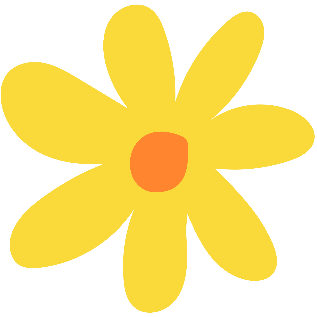 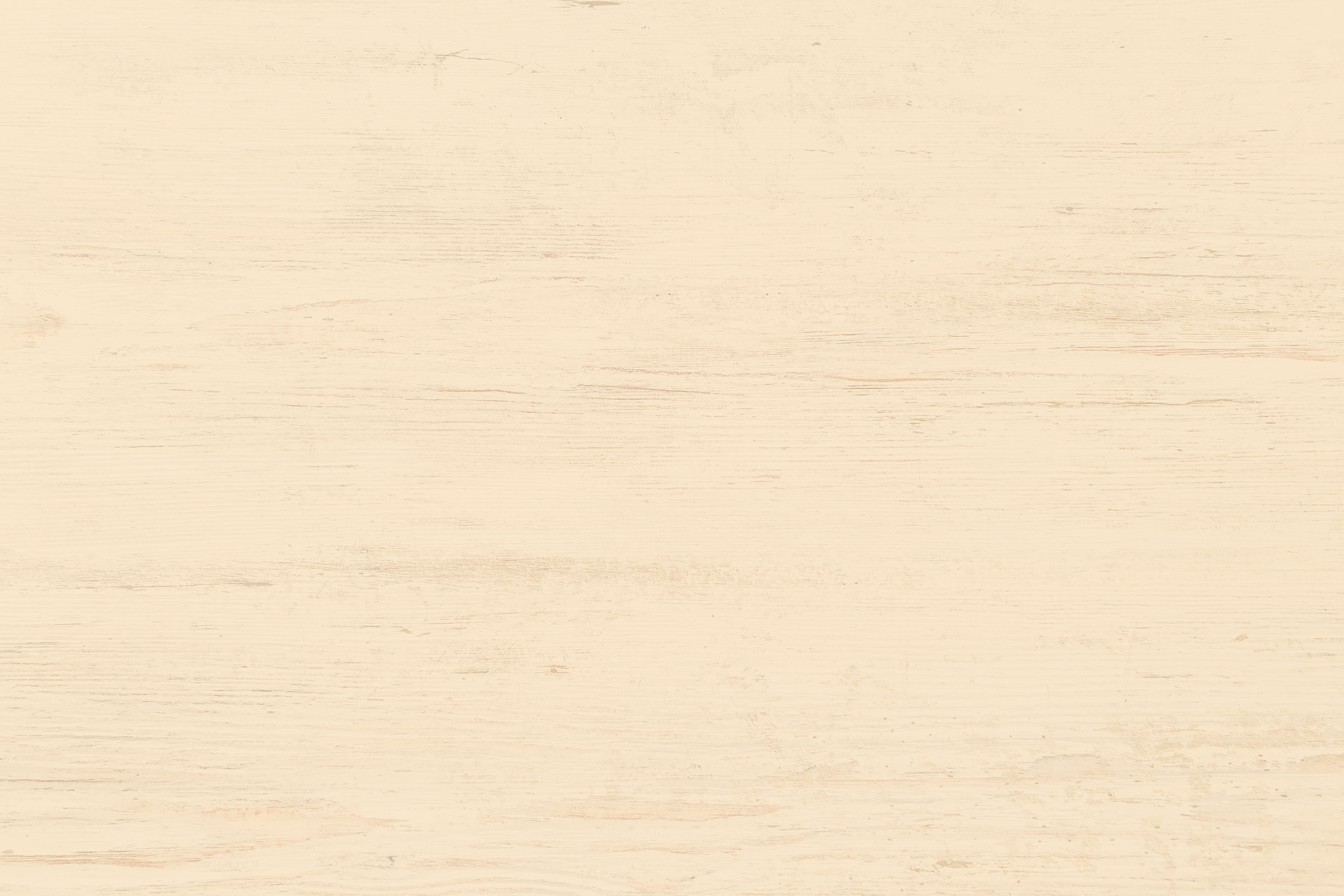 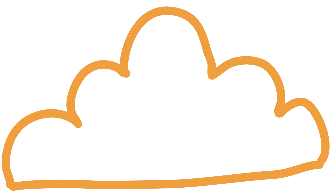 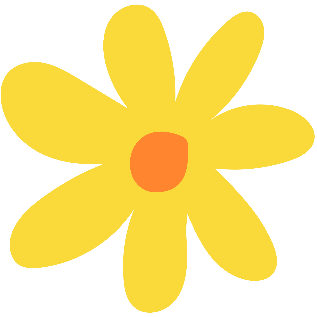 Câu 5: Cho hình vẽ:
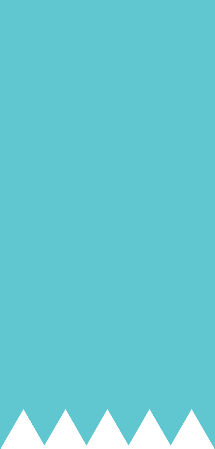 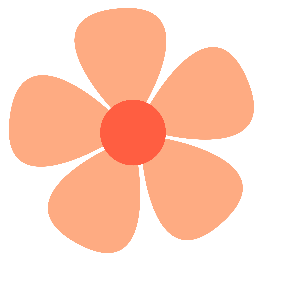 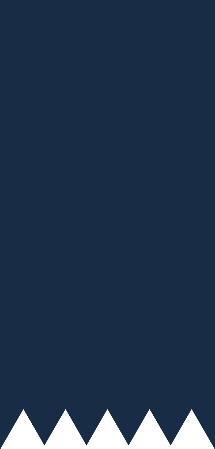 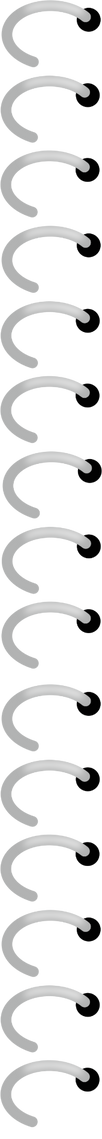 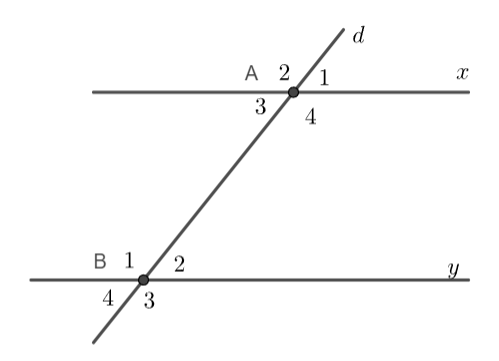 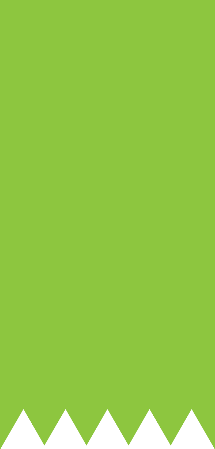 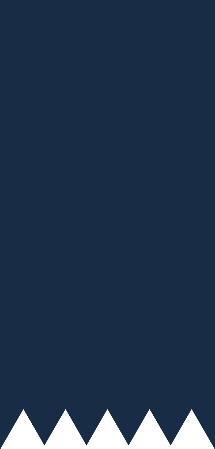 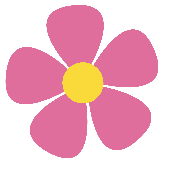 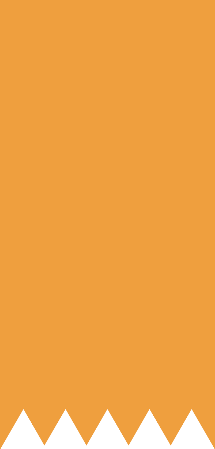 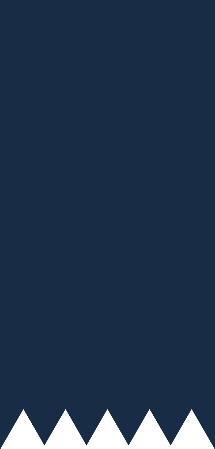 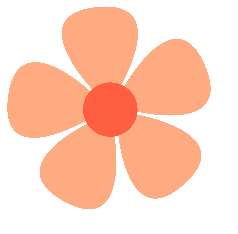 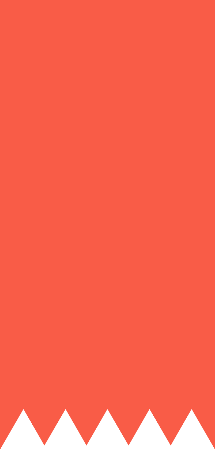 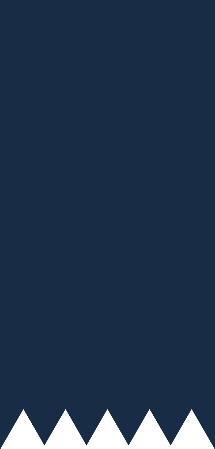 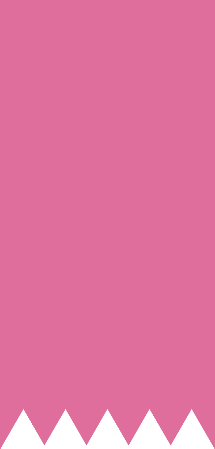 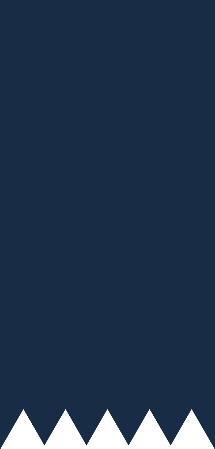 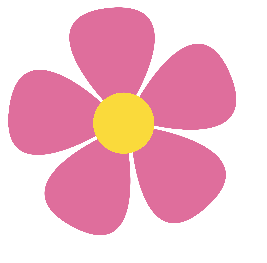 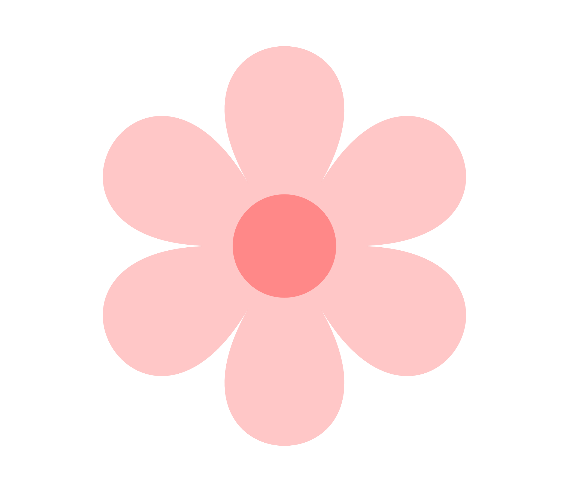 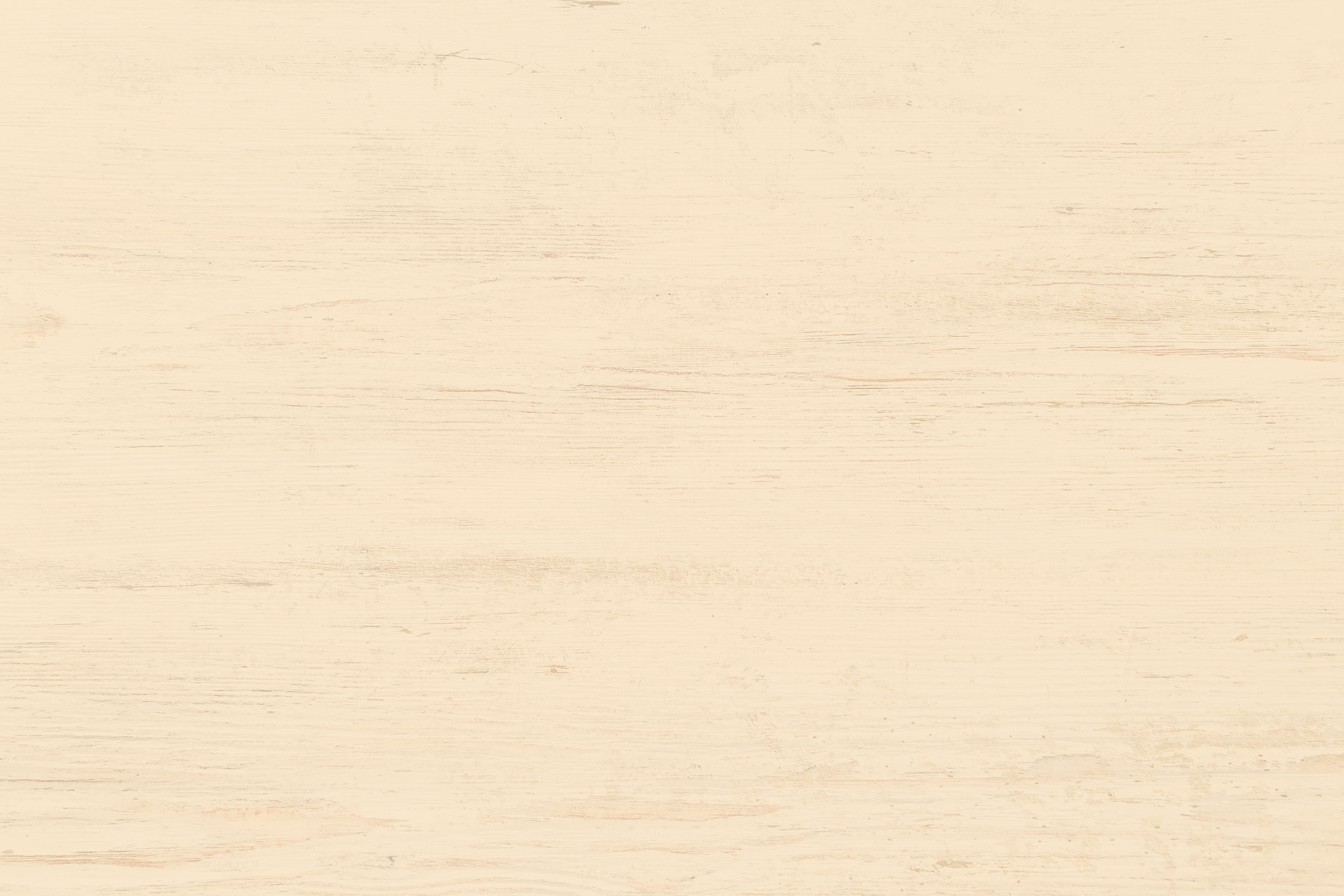 VẬN DỤNG
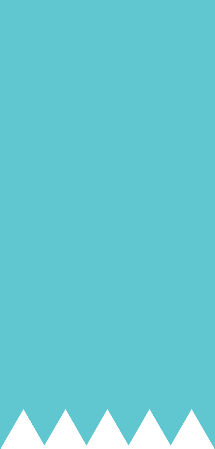 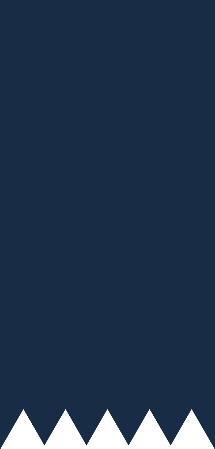 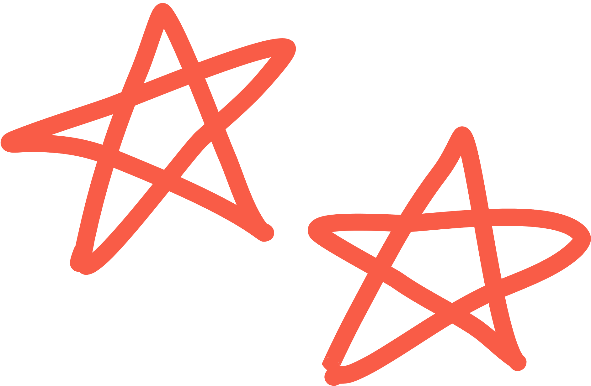 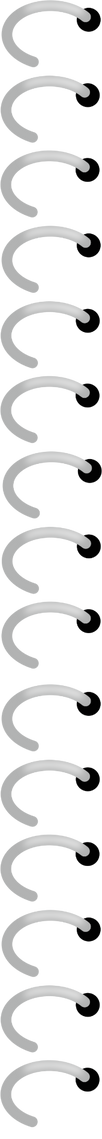 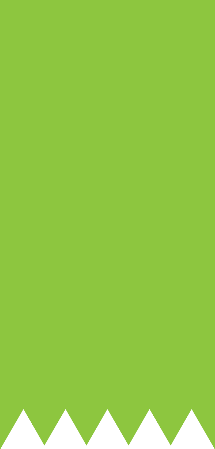 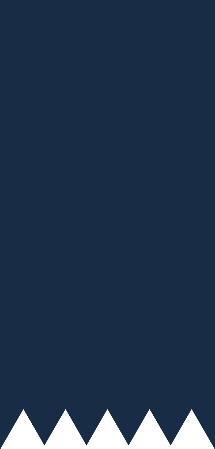 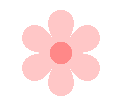 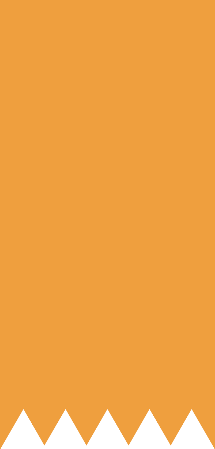 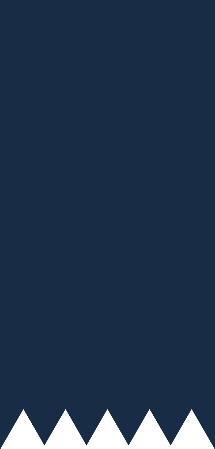 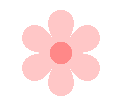 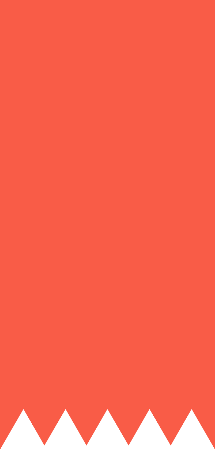 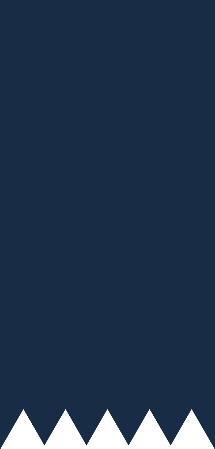 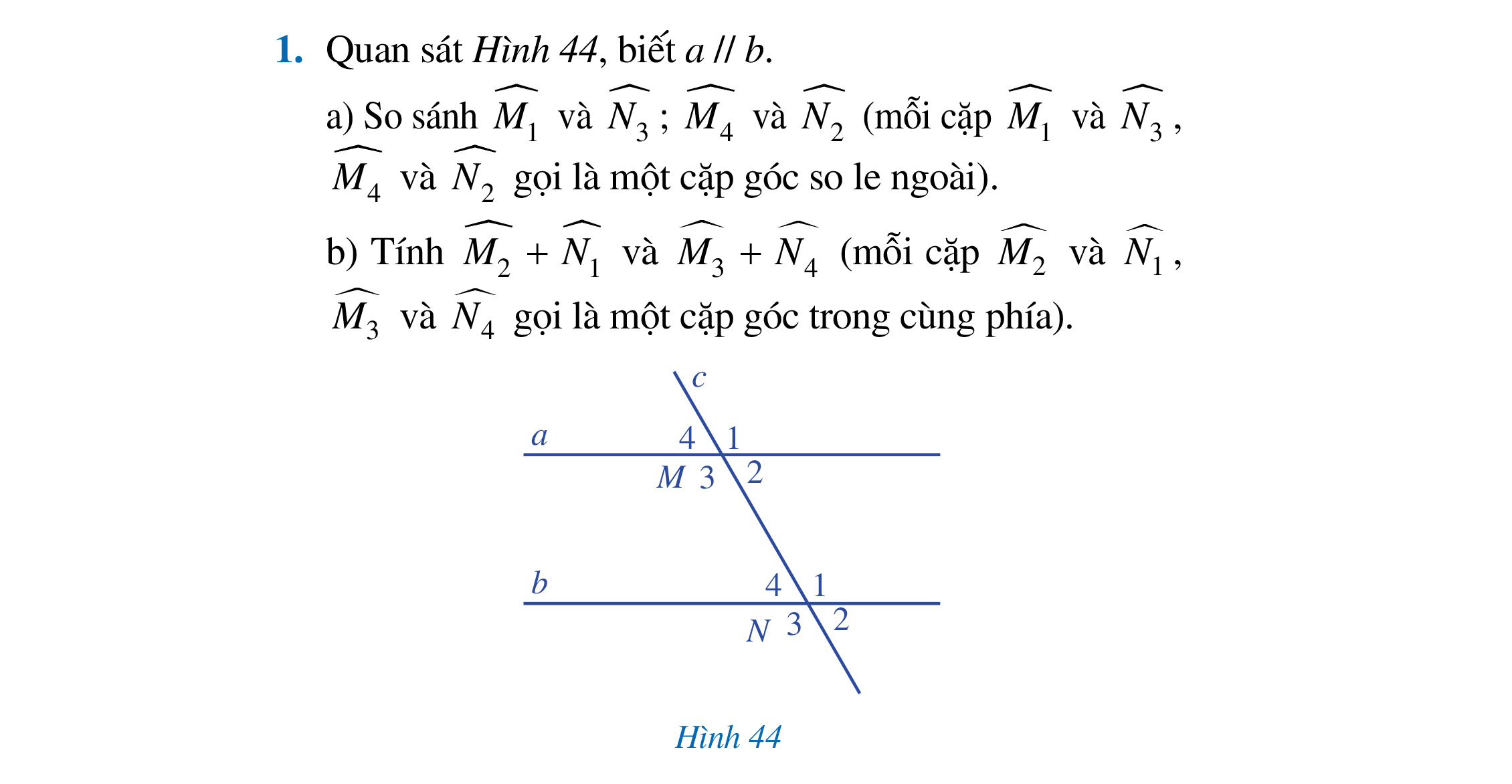 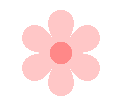 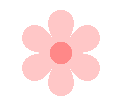 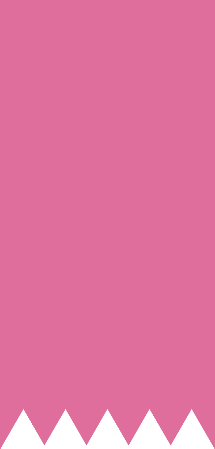 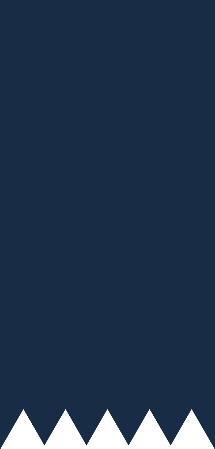 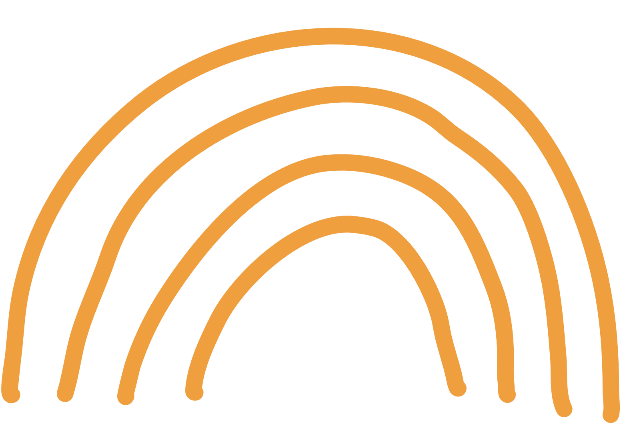 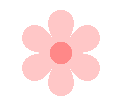 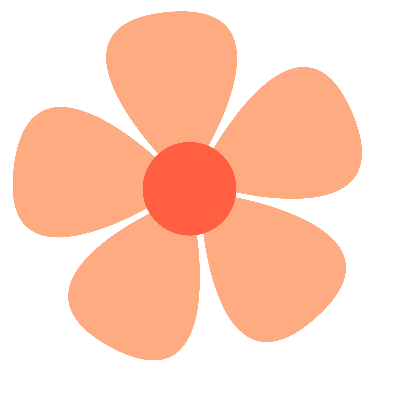 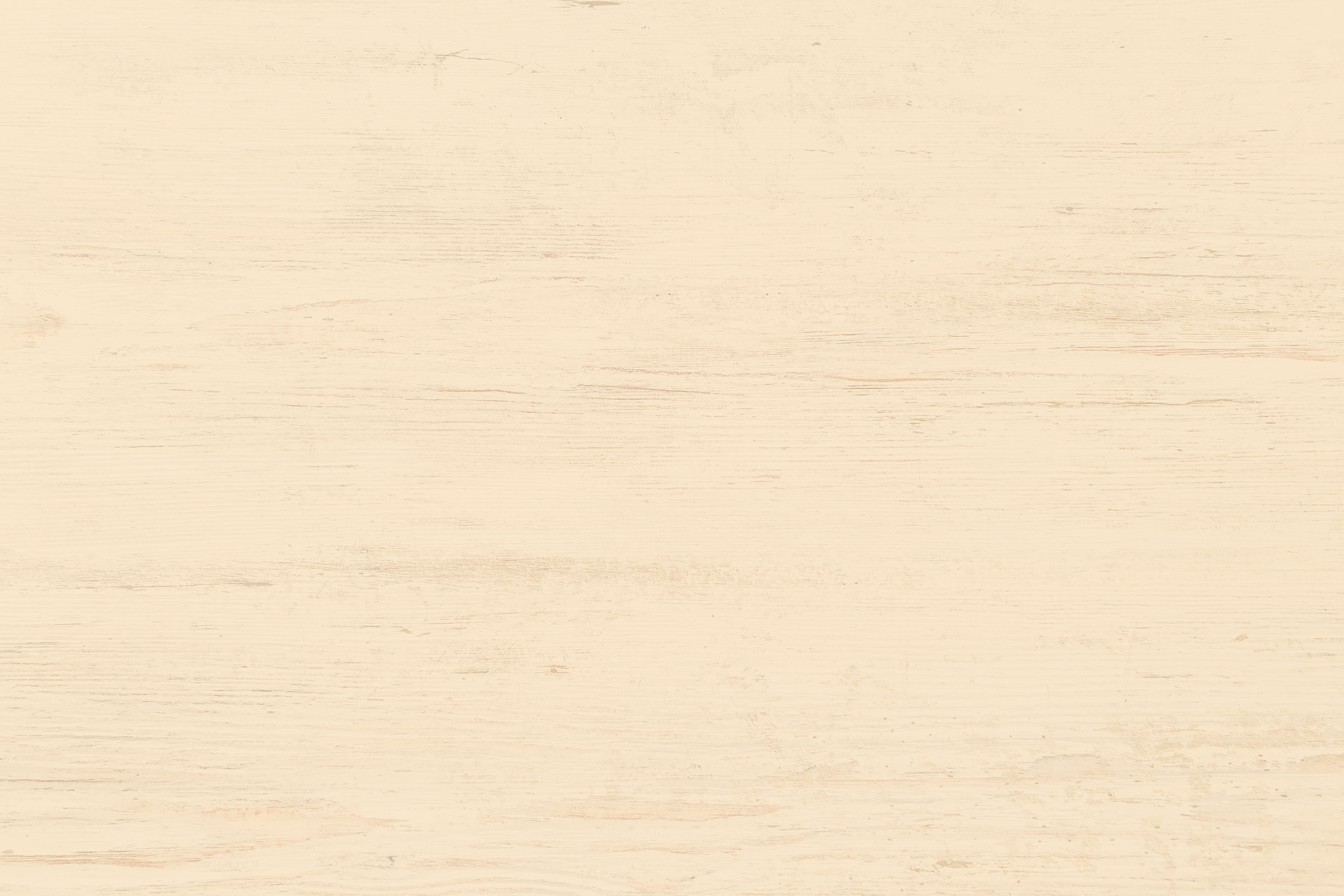 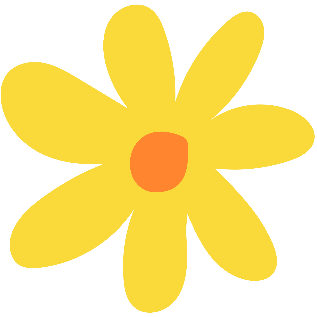 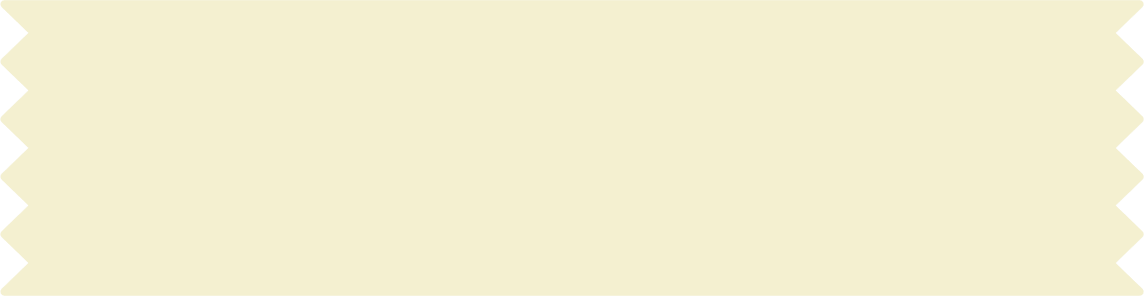 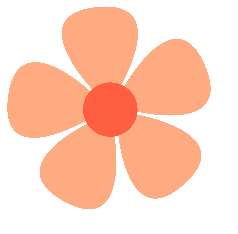 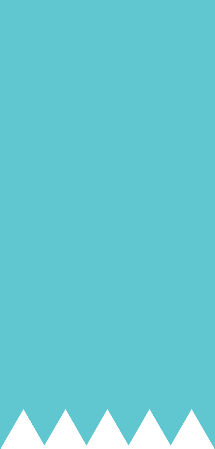 Giải
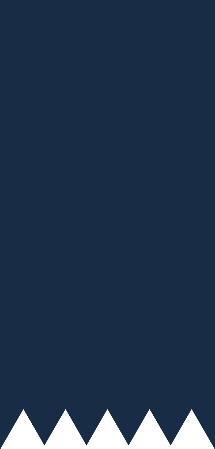 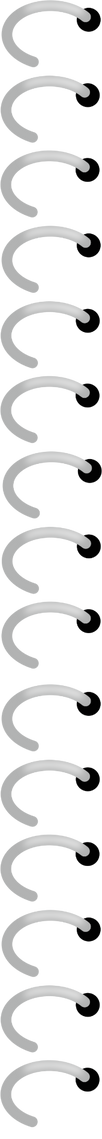 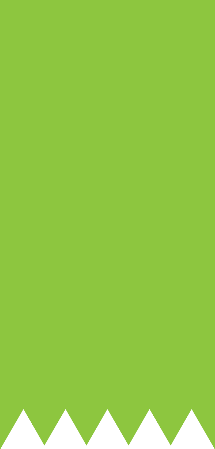 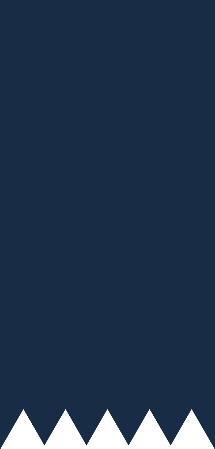 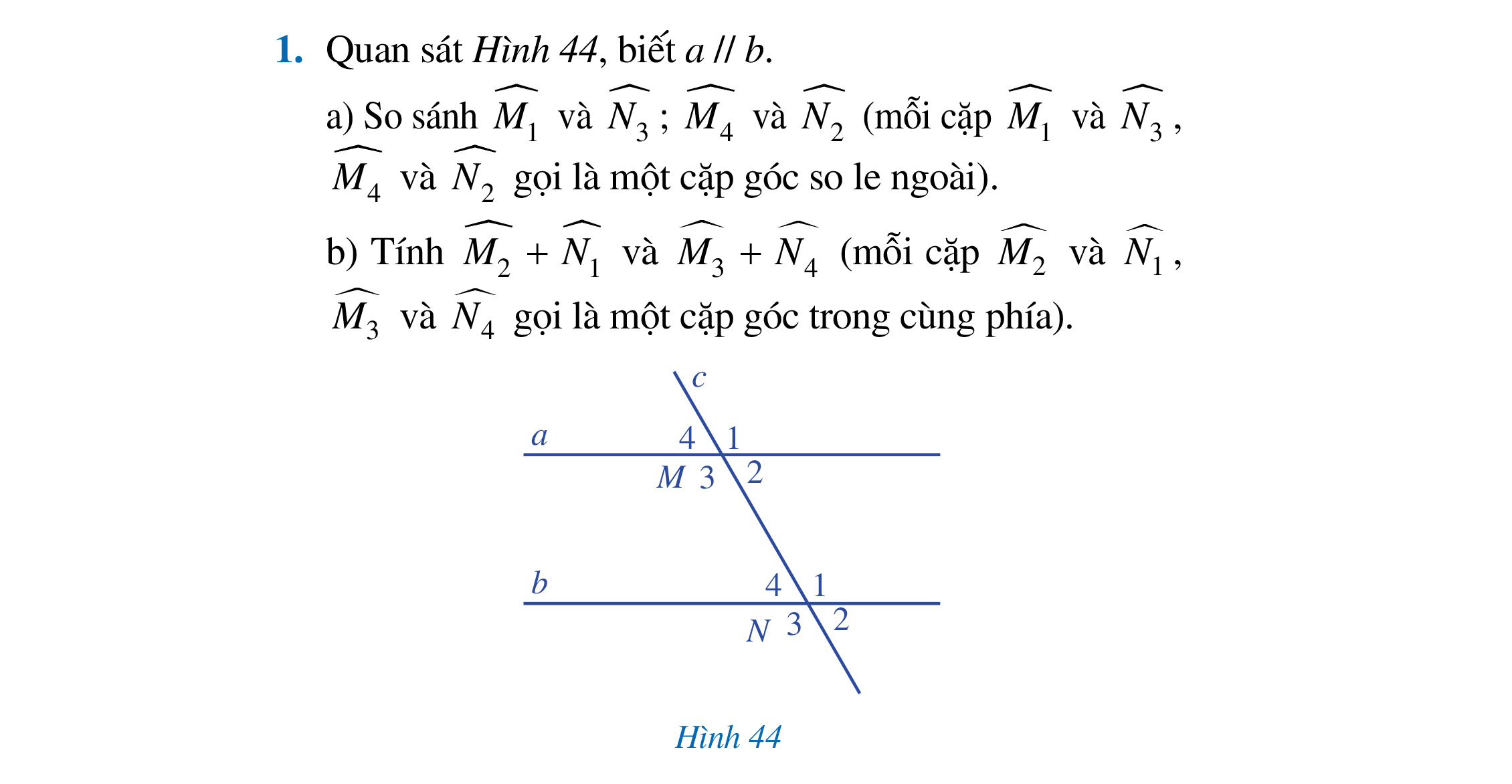 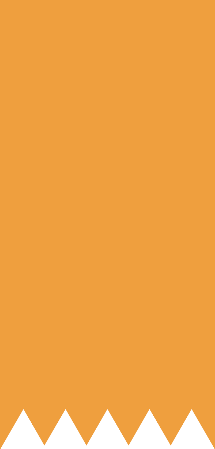 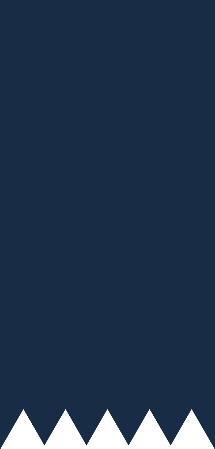 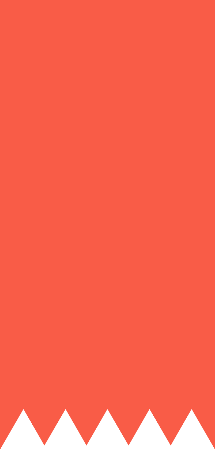 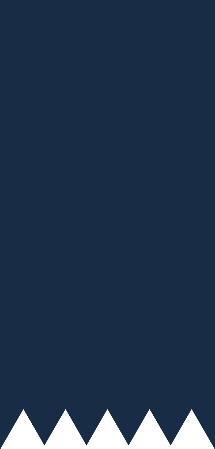 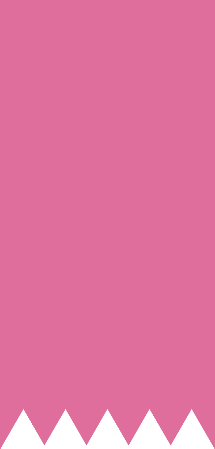 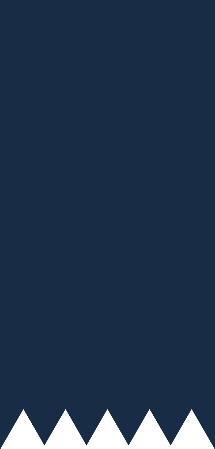 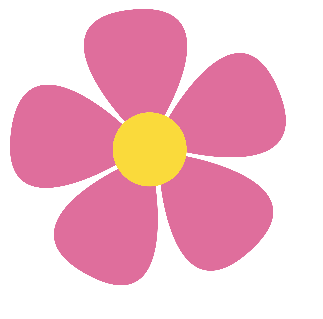 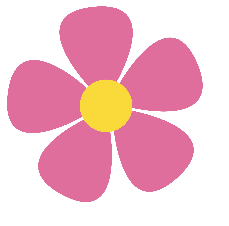 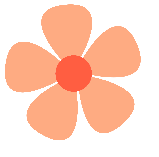 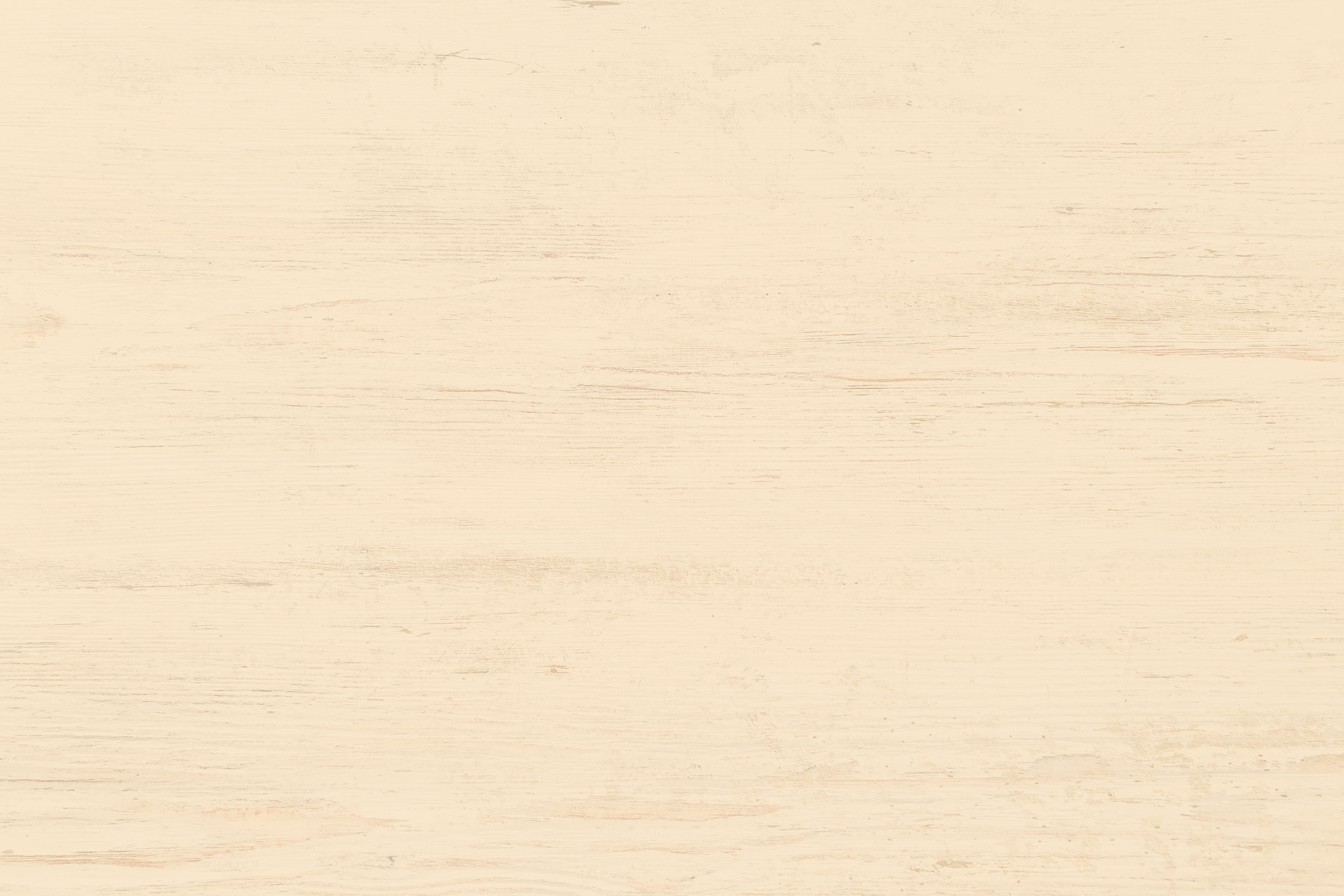 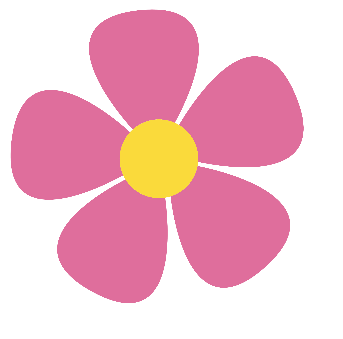 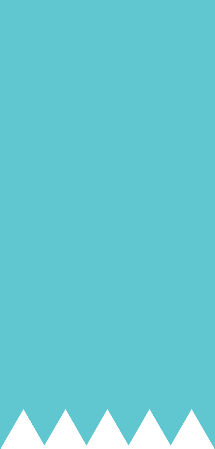 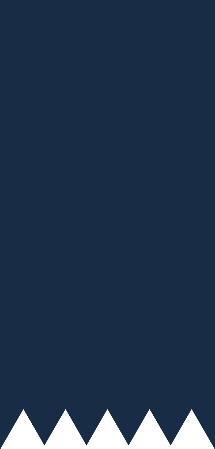 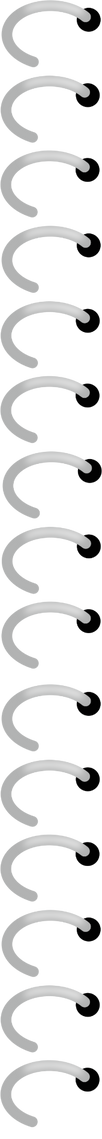 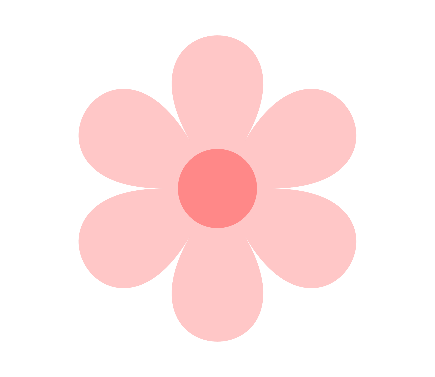 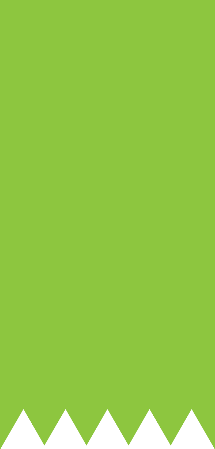 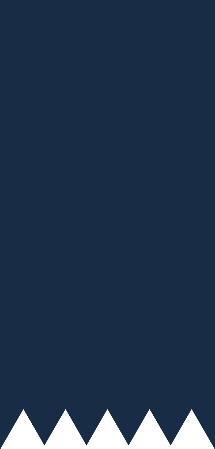 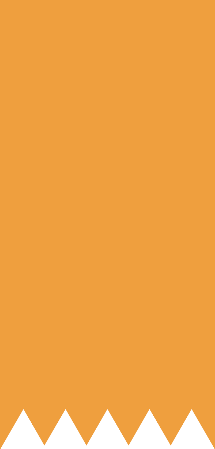 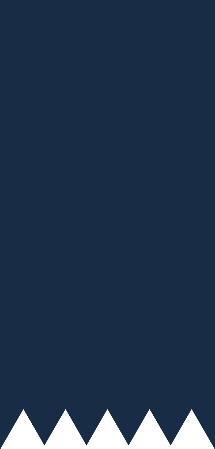 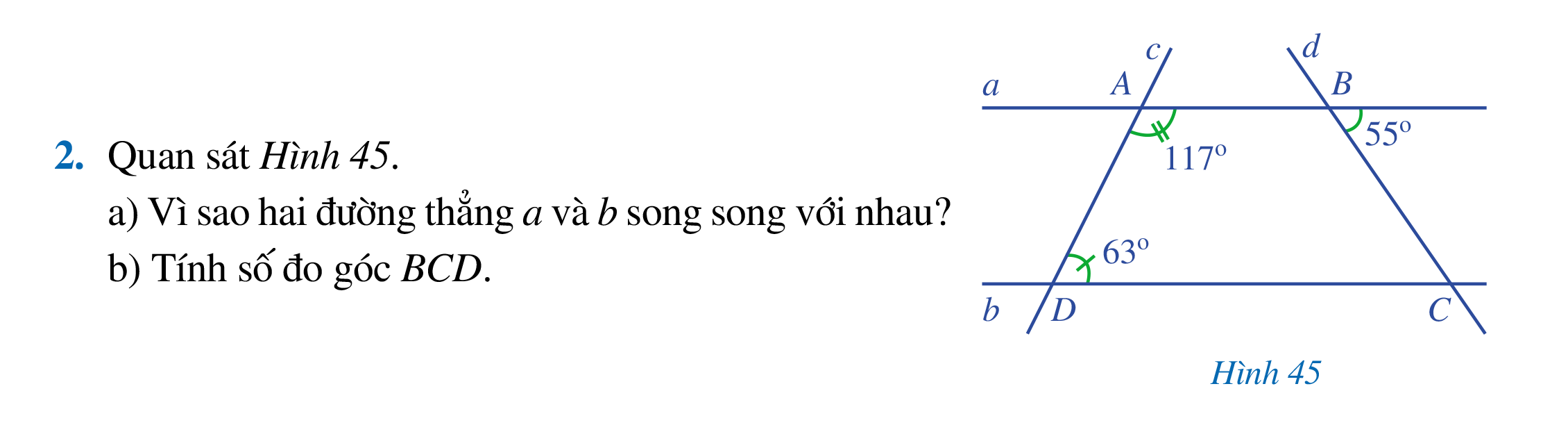 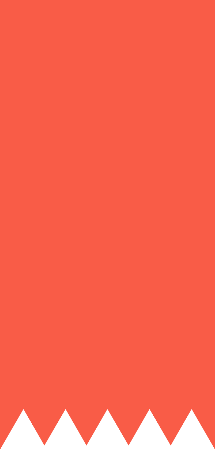 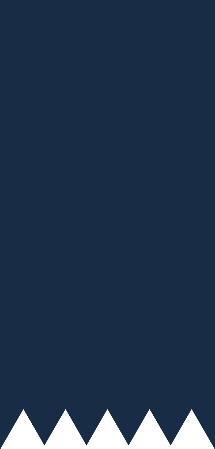 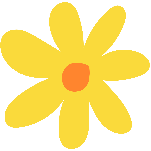 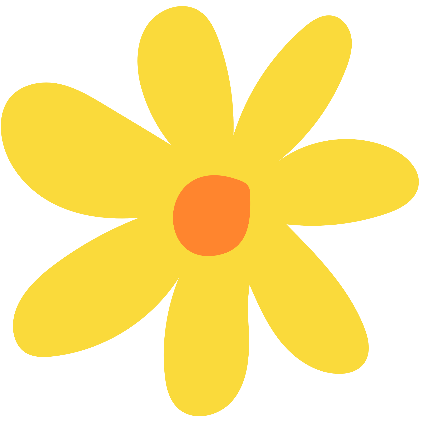 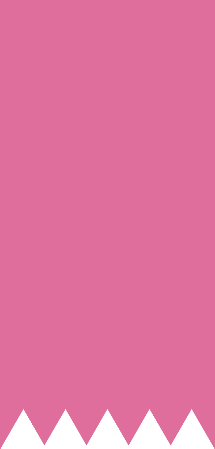 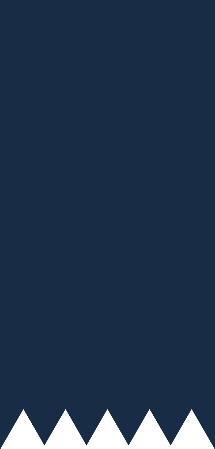 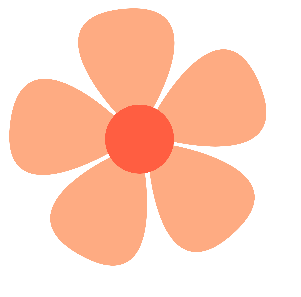 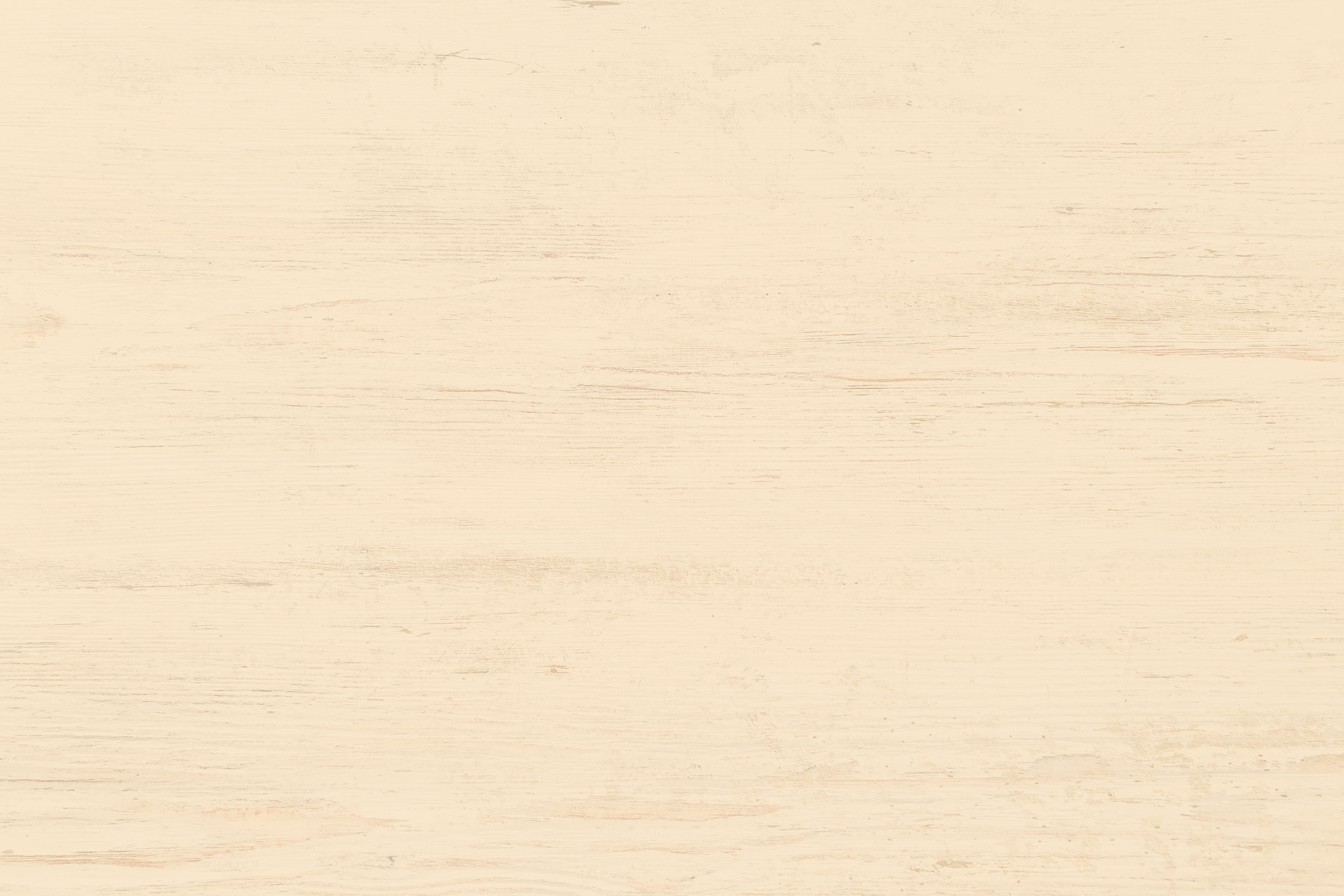 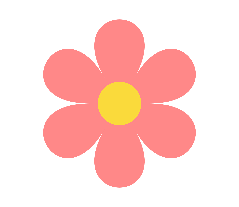 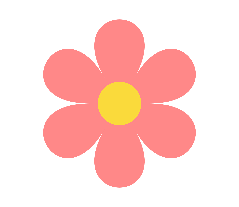 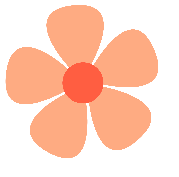 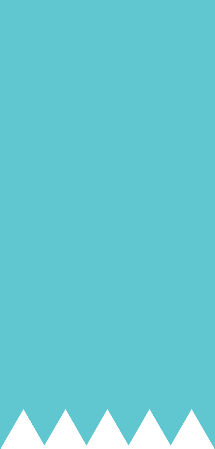 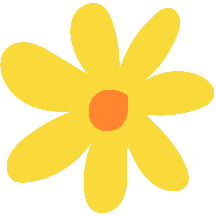 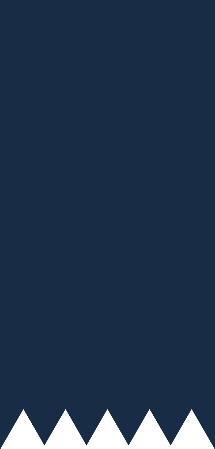 Giải
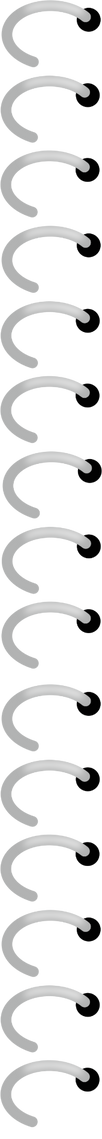 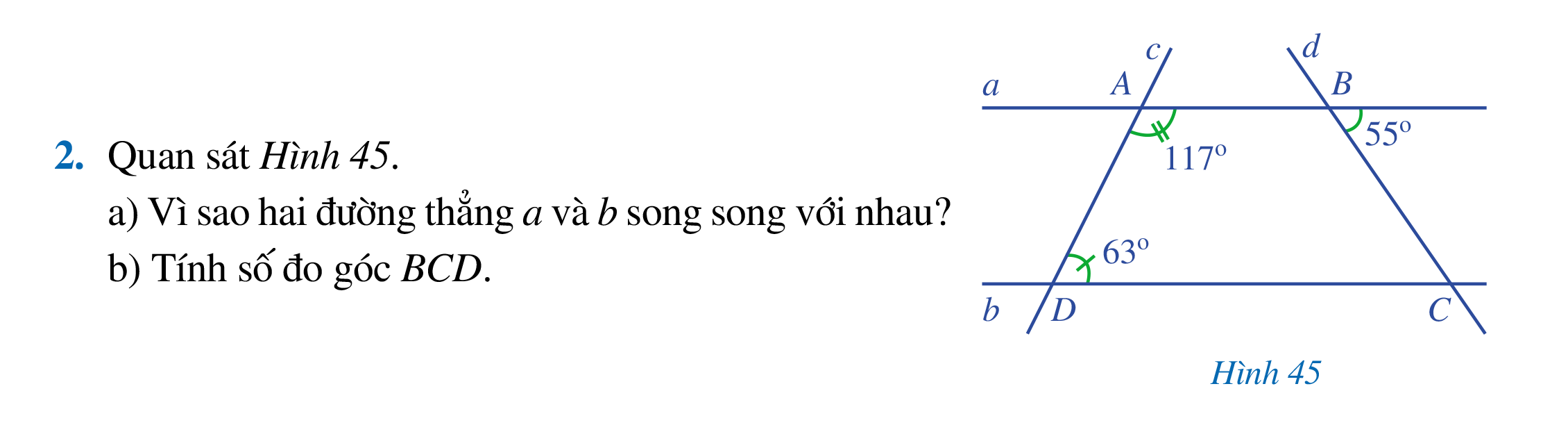 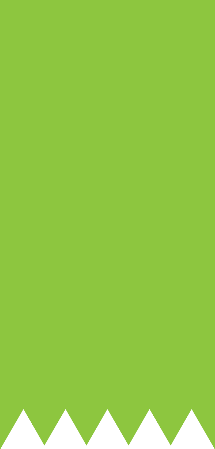 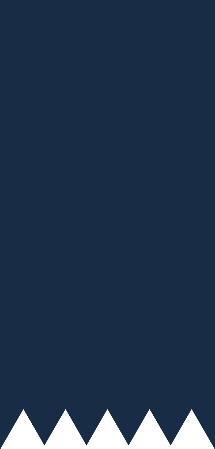 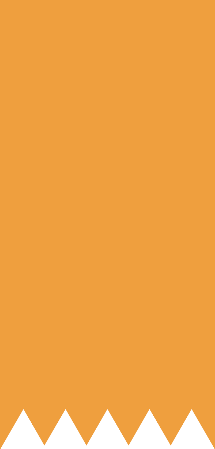 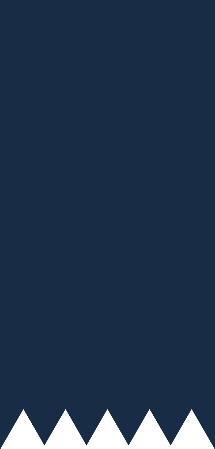 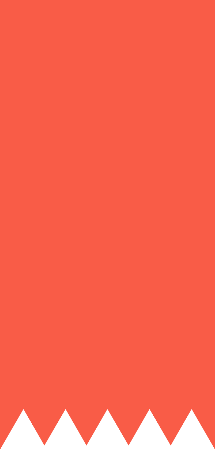 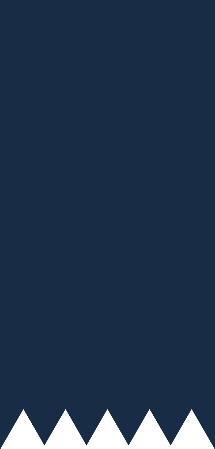 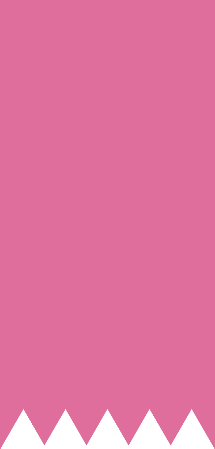 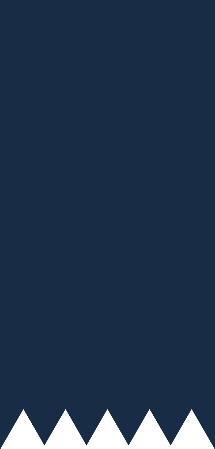 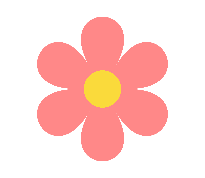 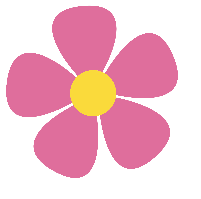 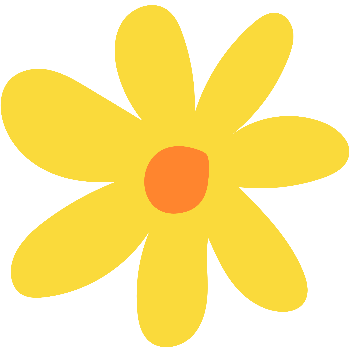 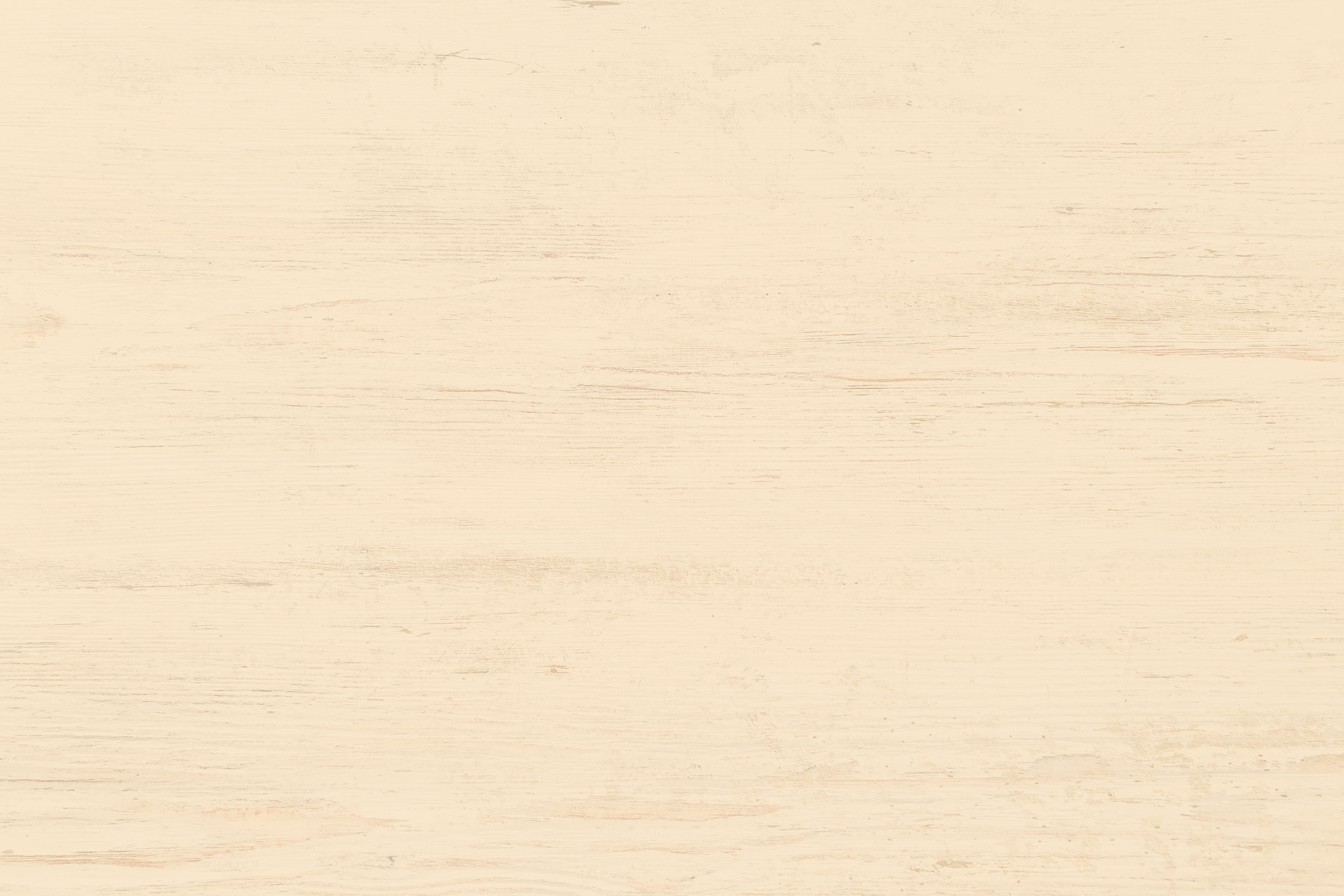 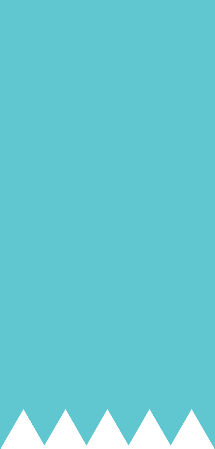 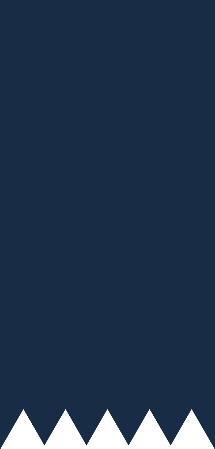 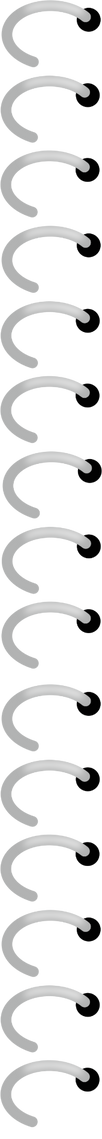 Bài 3 (SGK – tr.104) Để đảm bảo an toàn khi đi lại trên cầu thang của ngôi nhà, người ta phải làm lan can. Phía trên của lan can có tay vịn làm chỗ dựa để khi lên xuống cầu thang được thuận tiện. Phía dưới tay vịn là các thanh trụ song song với nhau và các thanh sườn song song với nhau. Để đảm bảo chắc chắn thì các thanh trụ của lan can được gắn vuông góc cố định xuống bậc cầu thang.
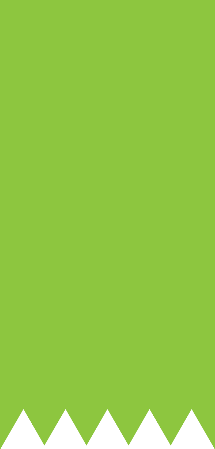 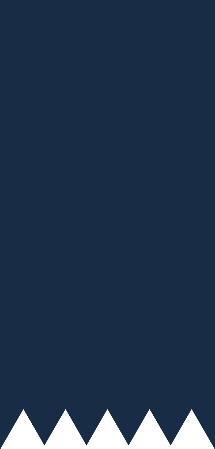 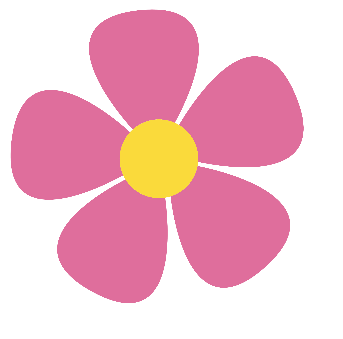 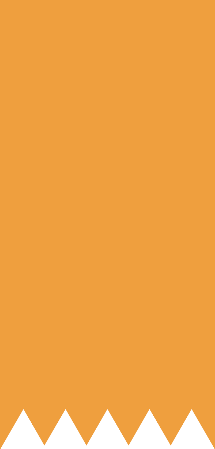 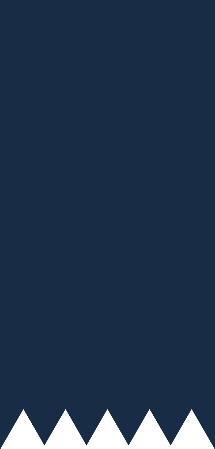 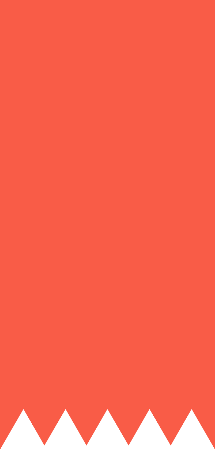 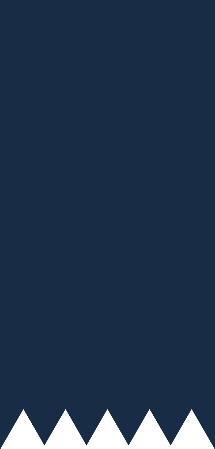 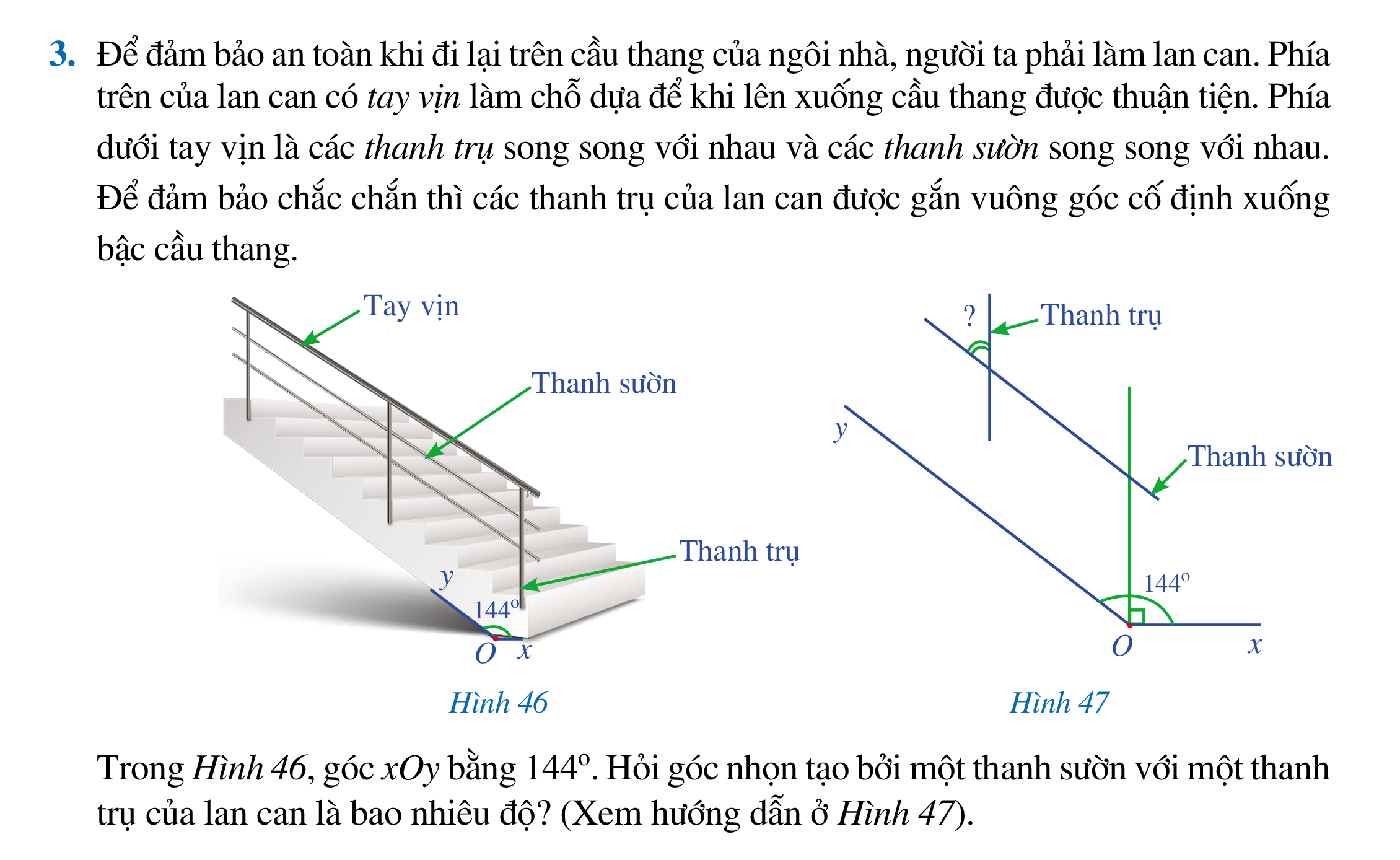 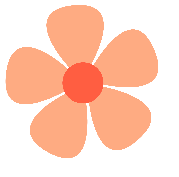 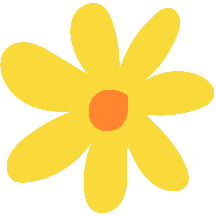 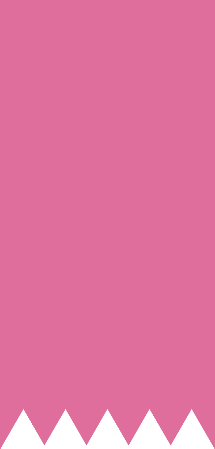 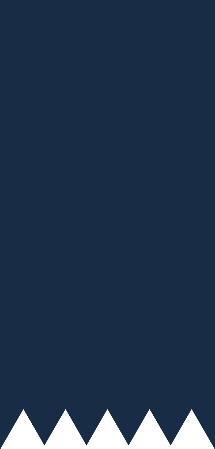 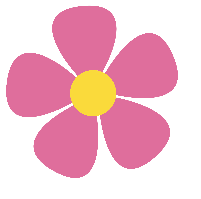 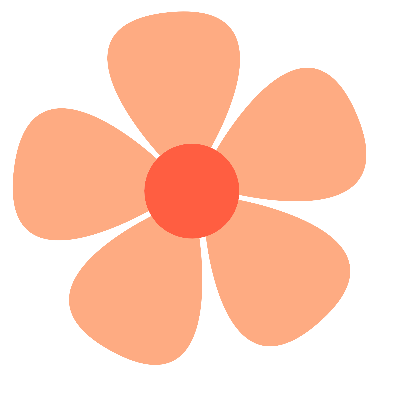 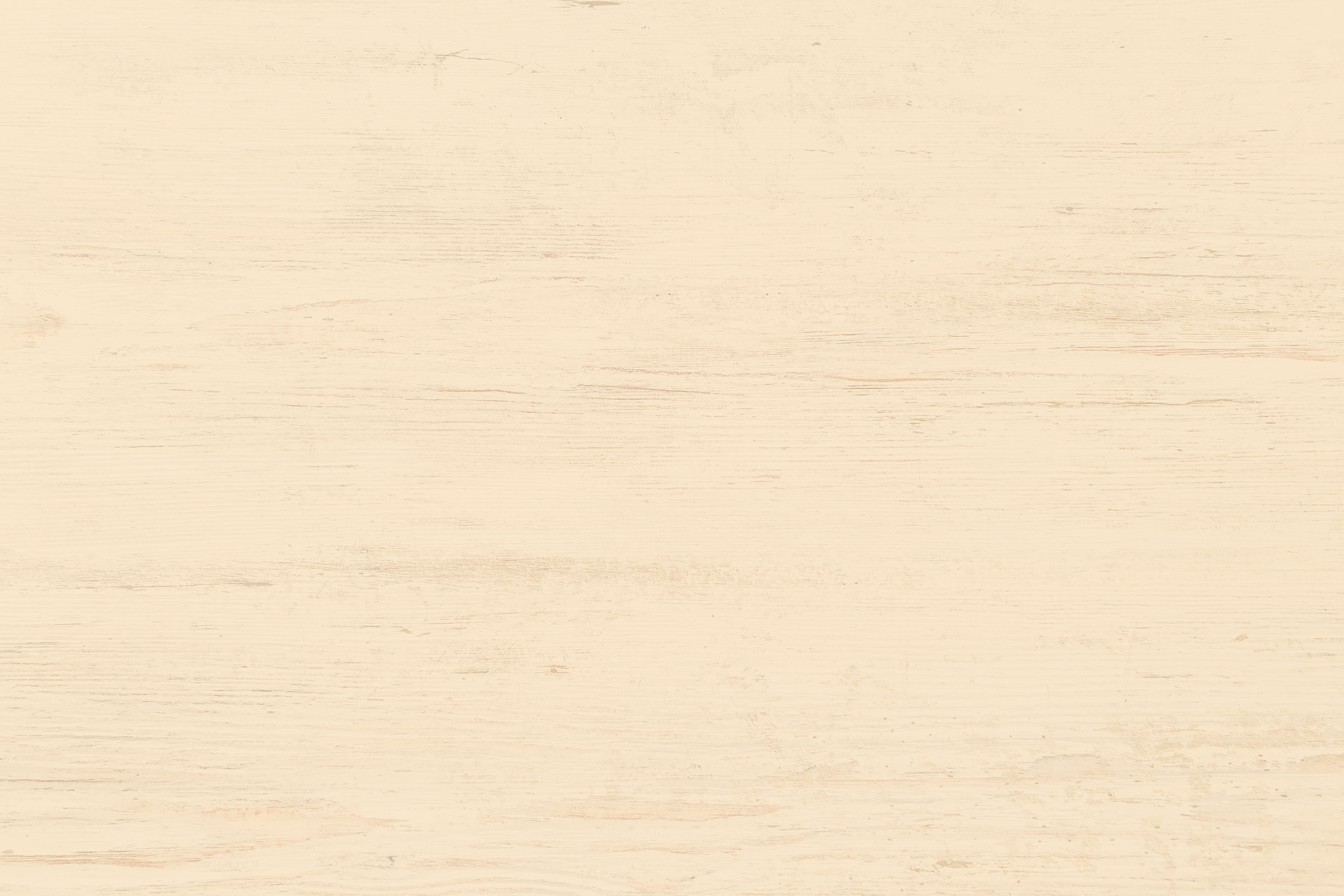 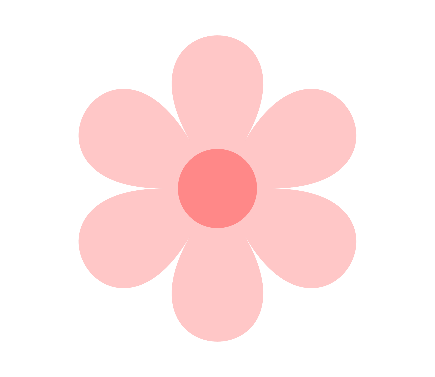 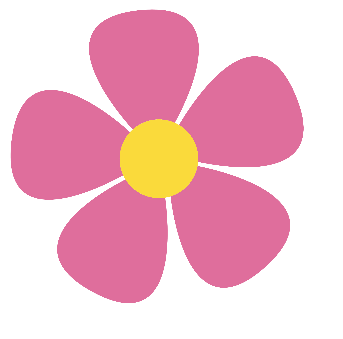 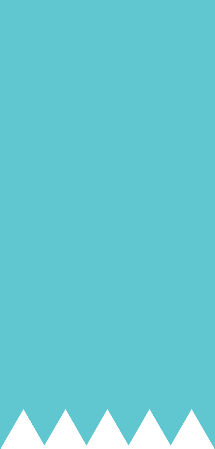 Giải
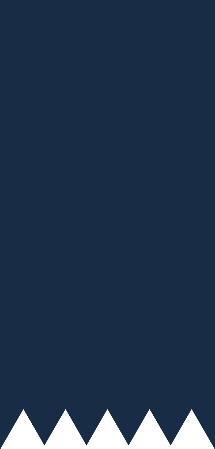 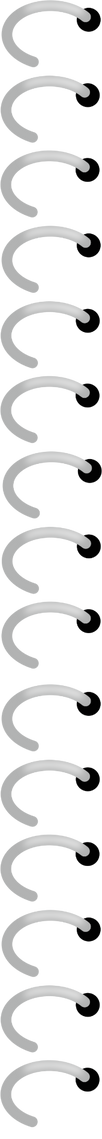 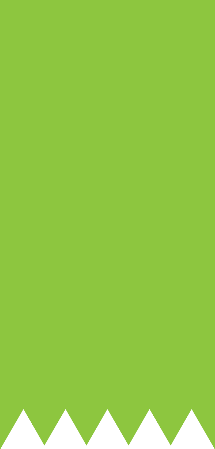 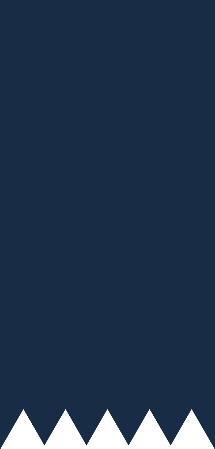 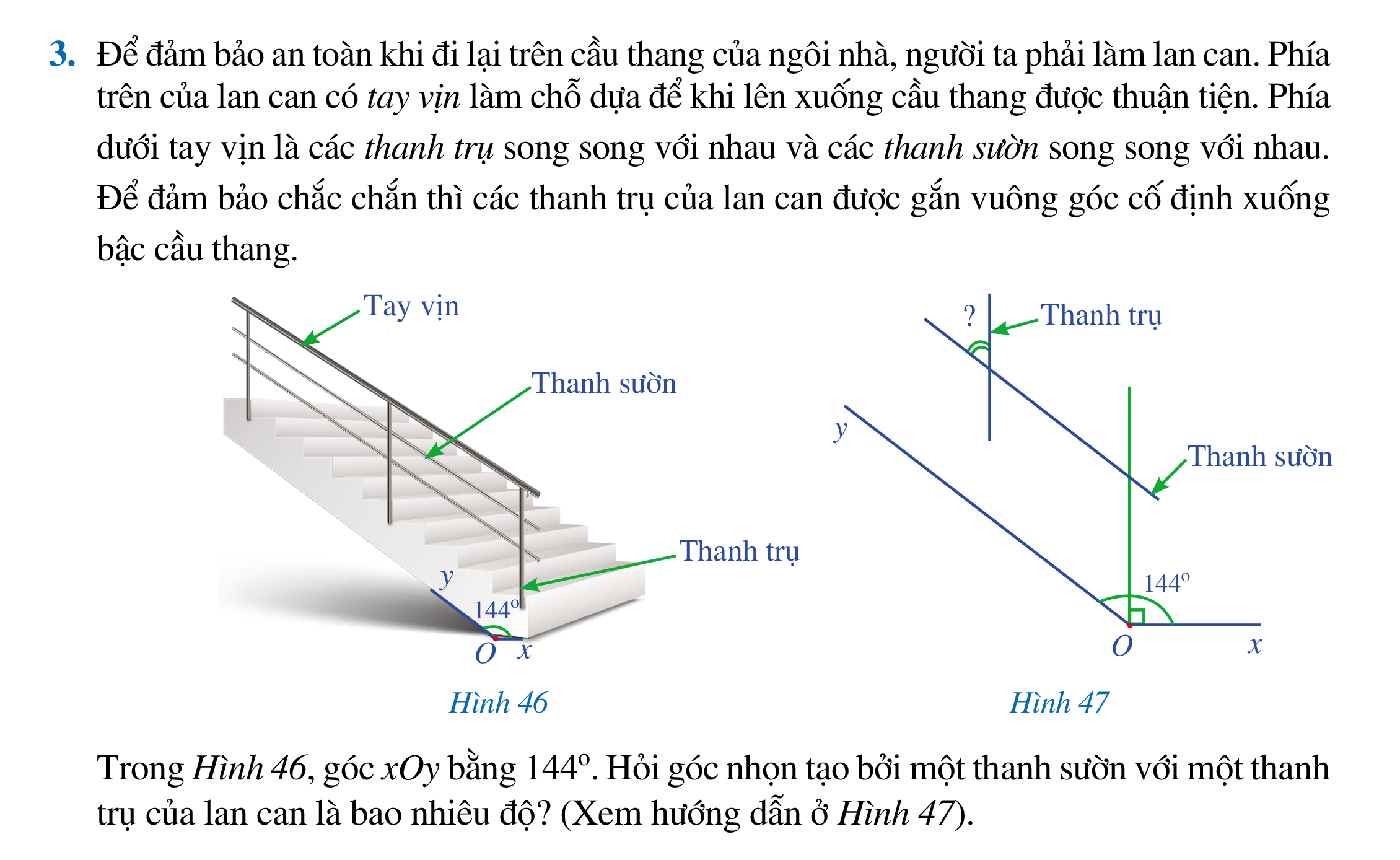 1
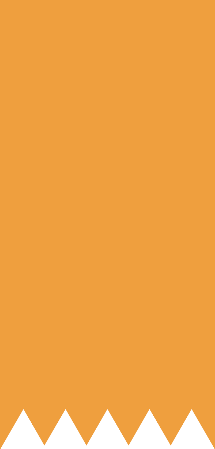 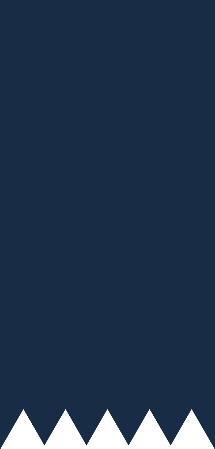 B
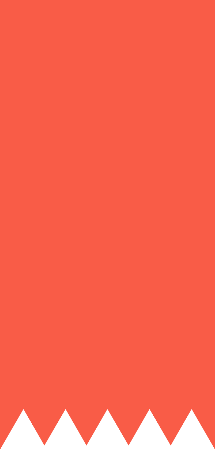 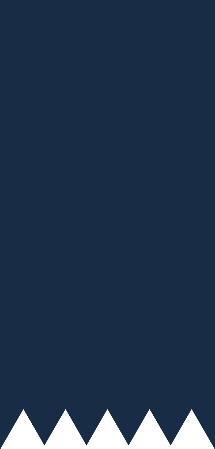 2
1
A
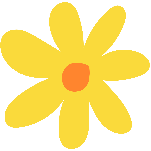 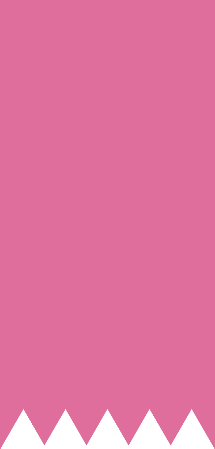 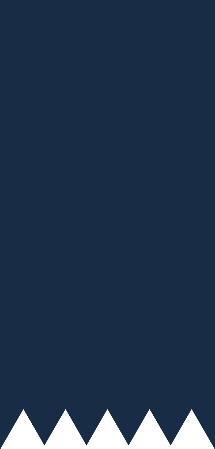 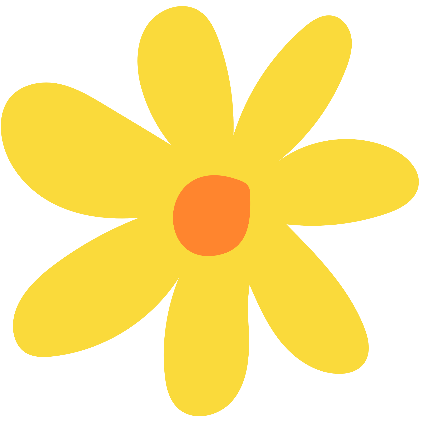 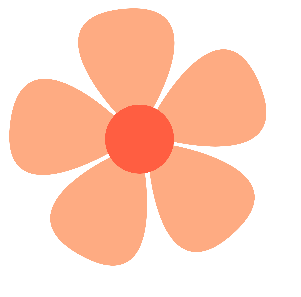 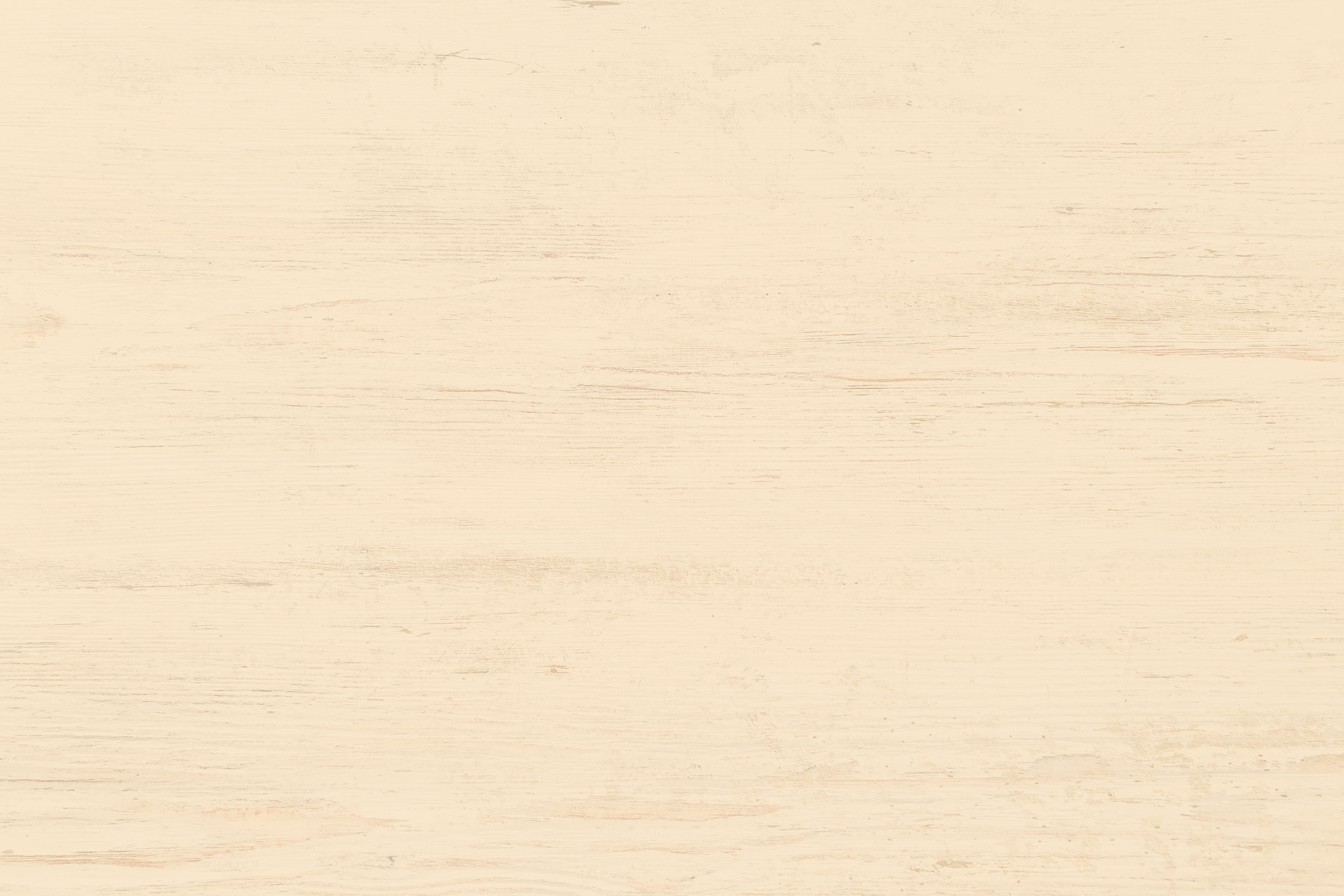 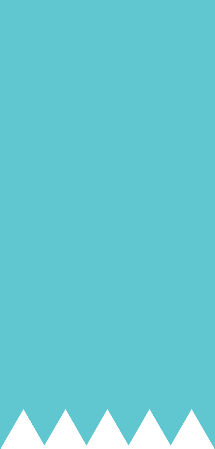 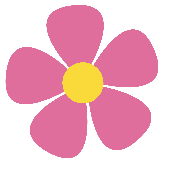 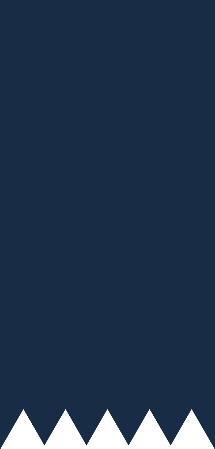 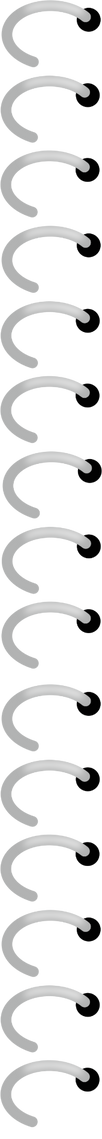 HƯỚNG DẪN VỀ NHÀ
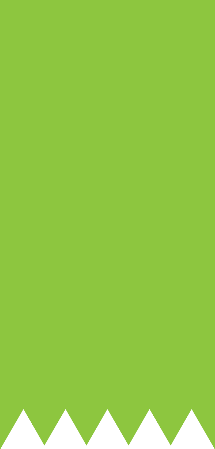 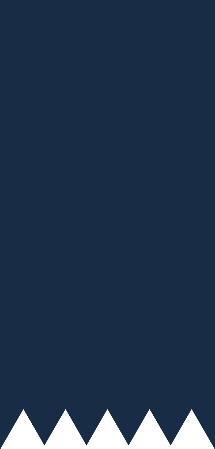 Ôn lại các kiến thức về hai đường thẳng song song.
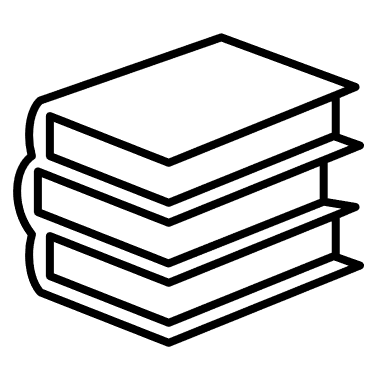 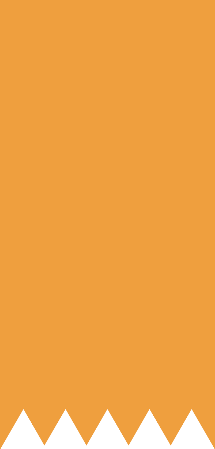 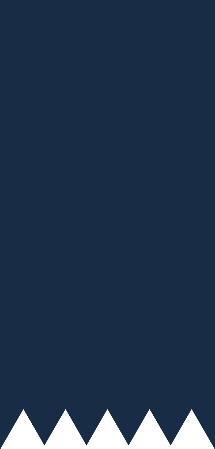 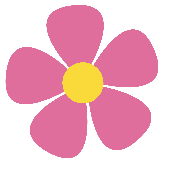 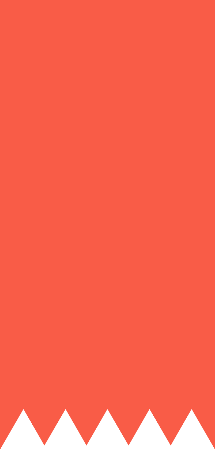 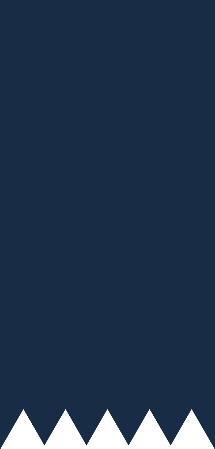 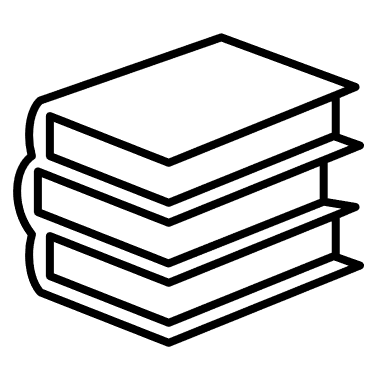 Hoàn thành các bài tập trong SBT.
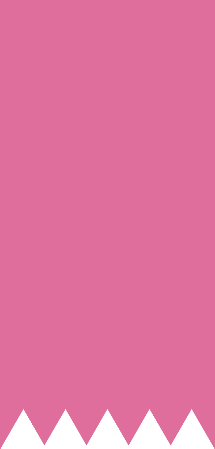 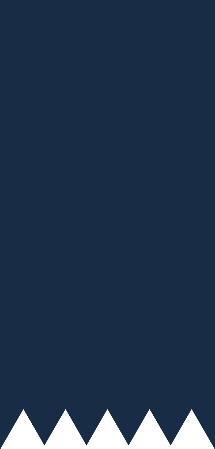 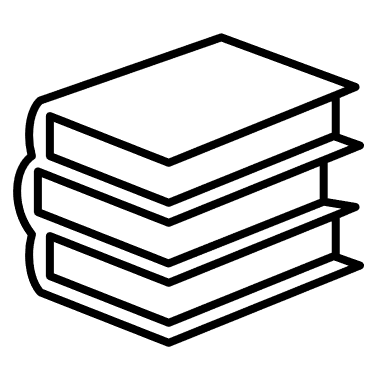 Chuẩn bị bài mới “Bài 4. Định lí”.
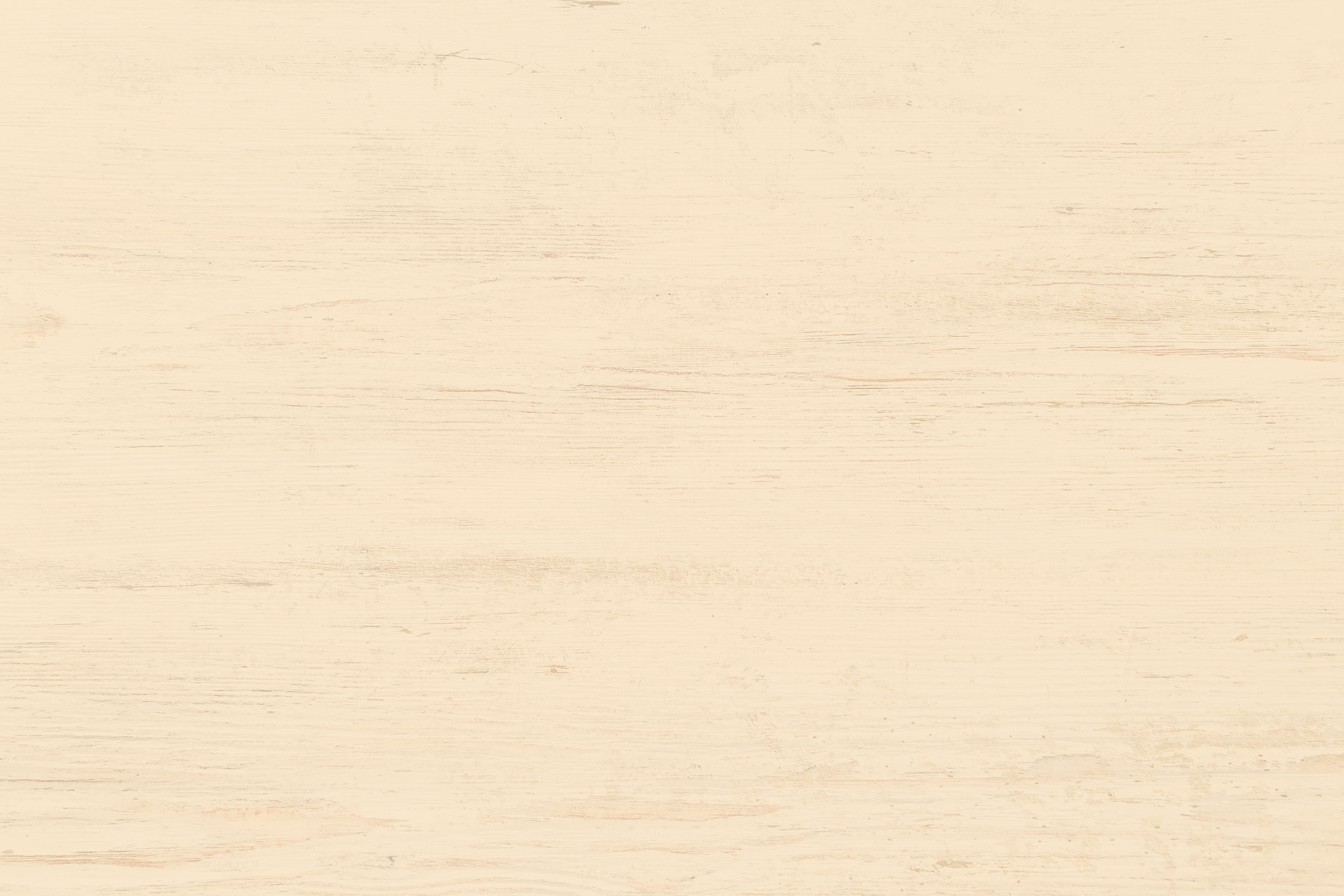 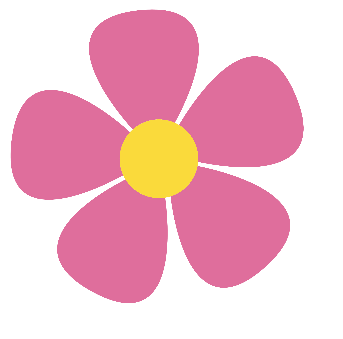 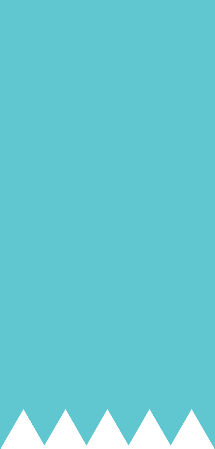 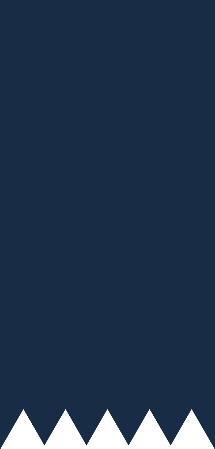 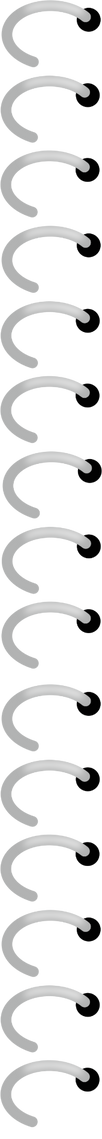 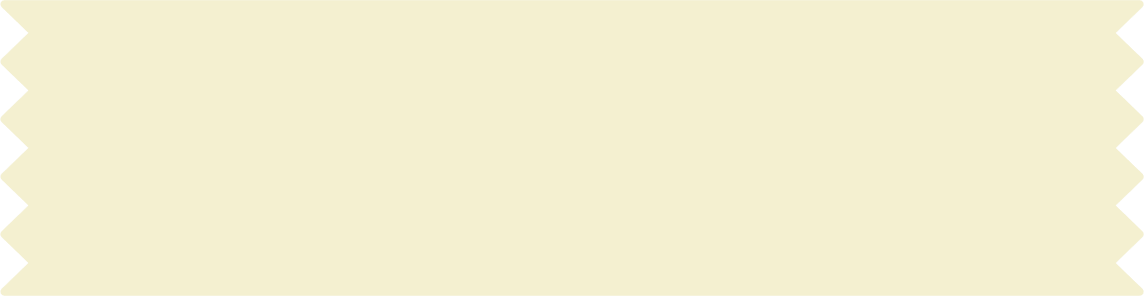 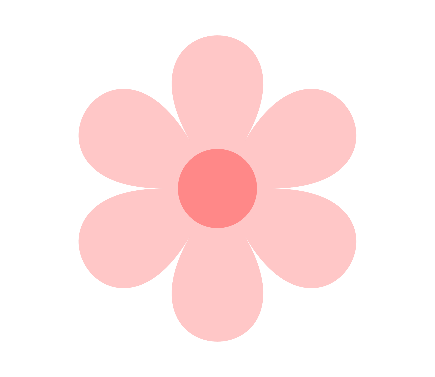 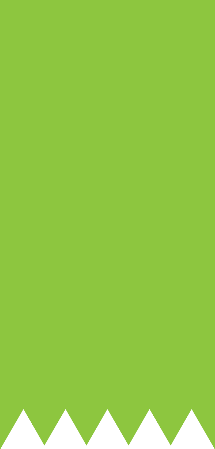 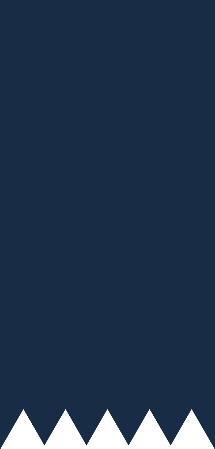 CẢM ƠN CÁC EM ĐÃ LẮNG NGHE BÀI GIẢNG
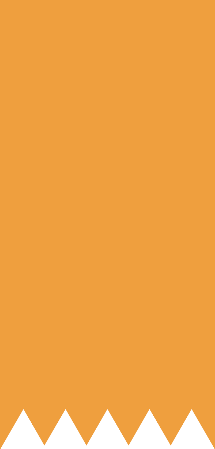 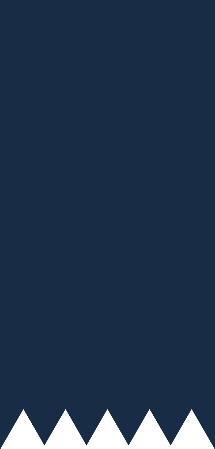 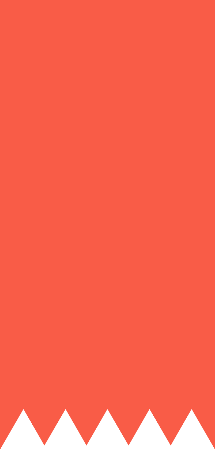 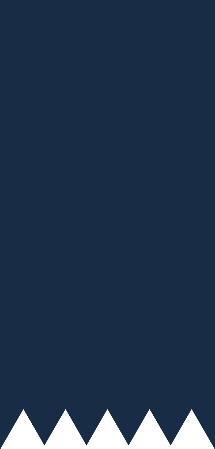 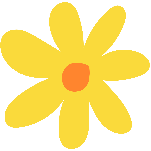 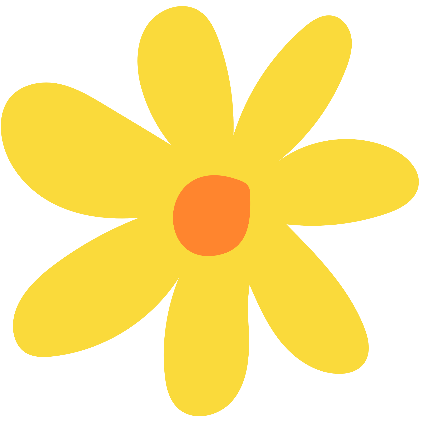 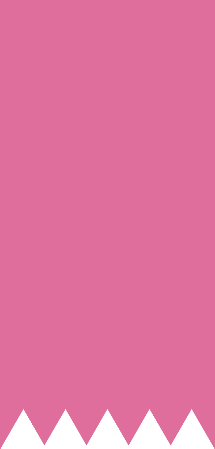 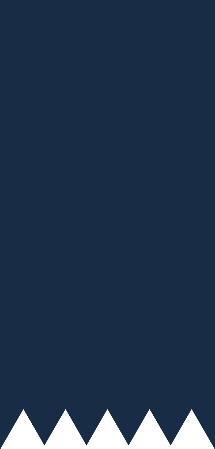 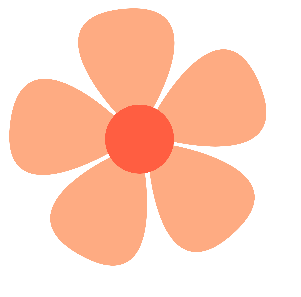